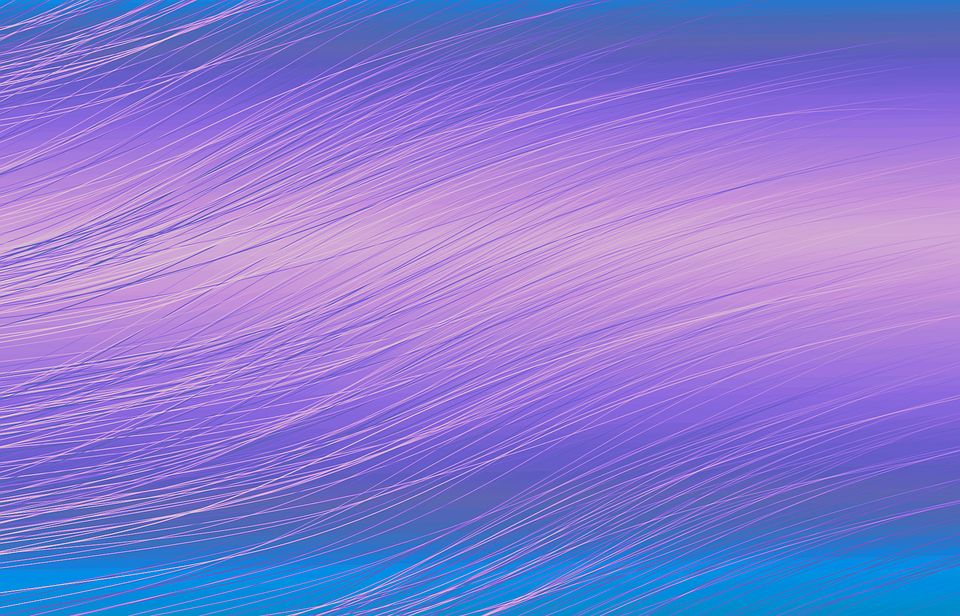 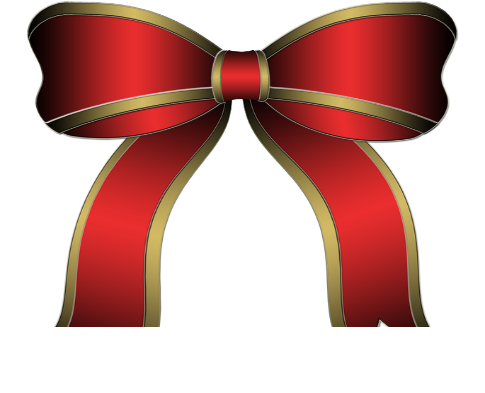 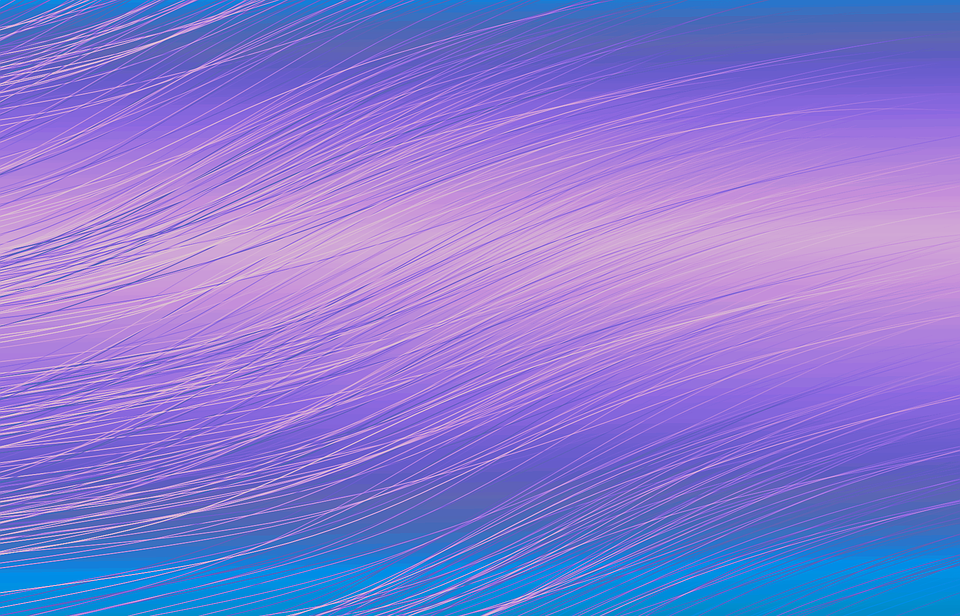 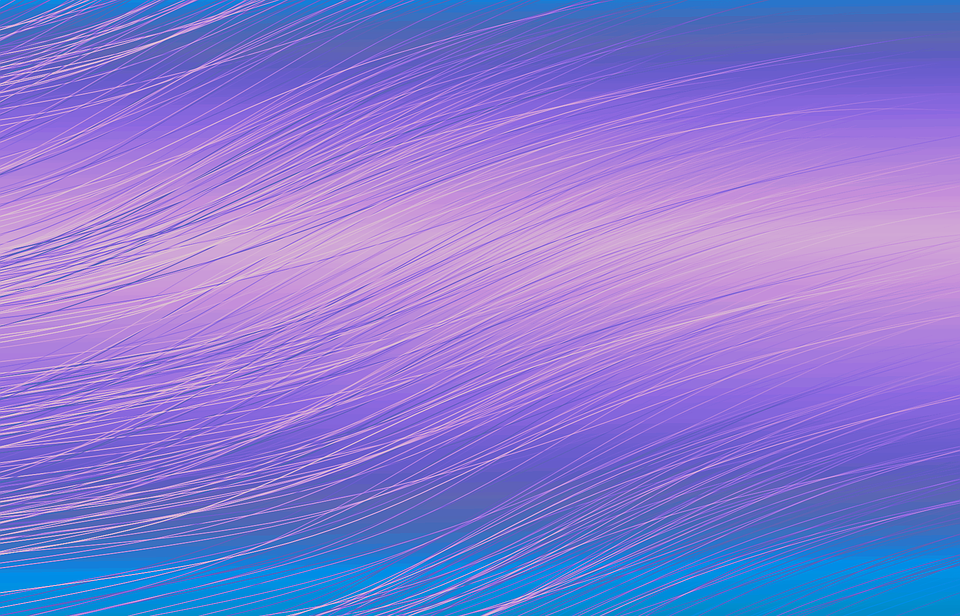 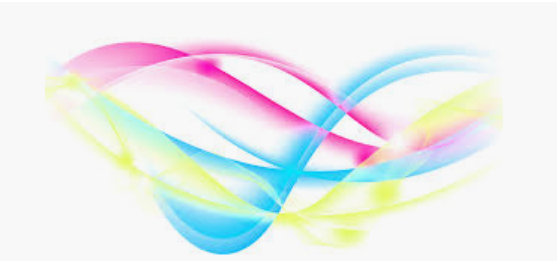 BISMILLAH FOUNDATION
 PRESENTS DAWRA E QURAN ROMAN ENGLISH NOTES (2020)
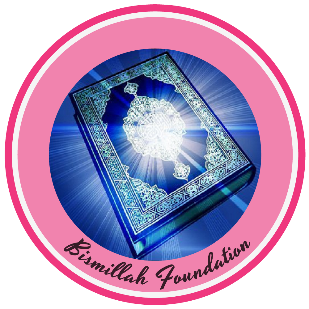 www.bismillahfoundation.com
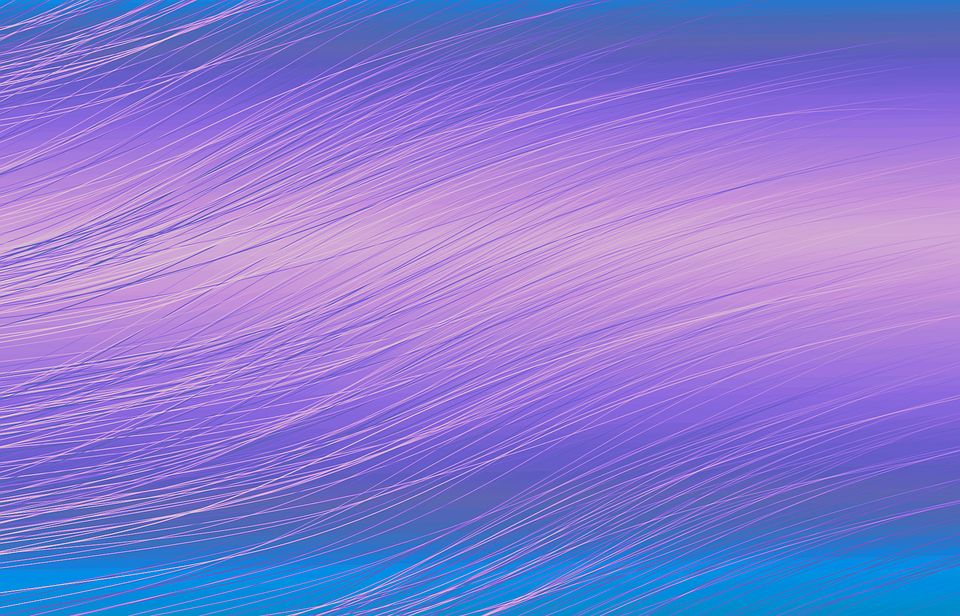 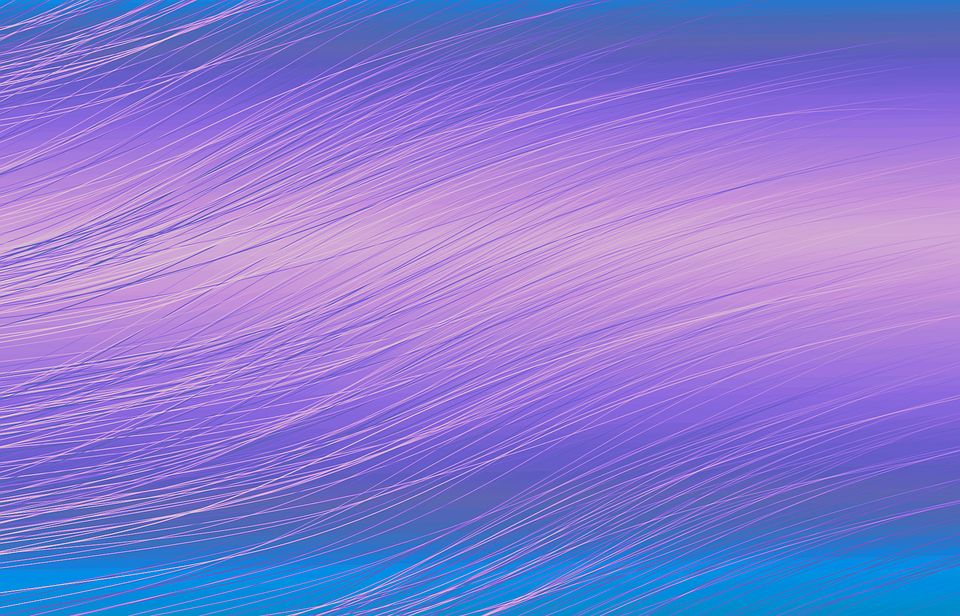 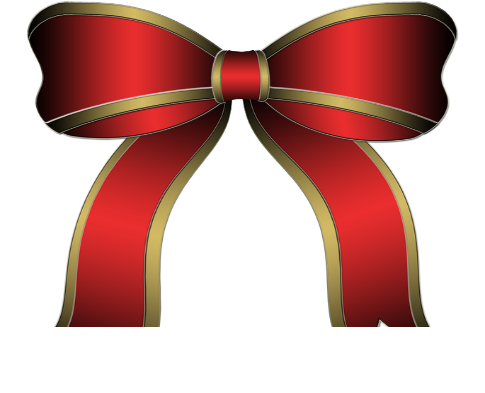 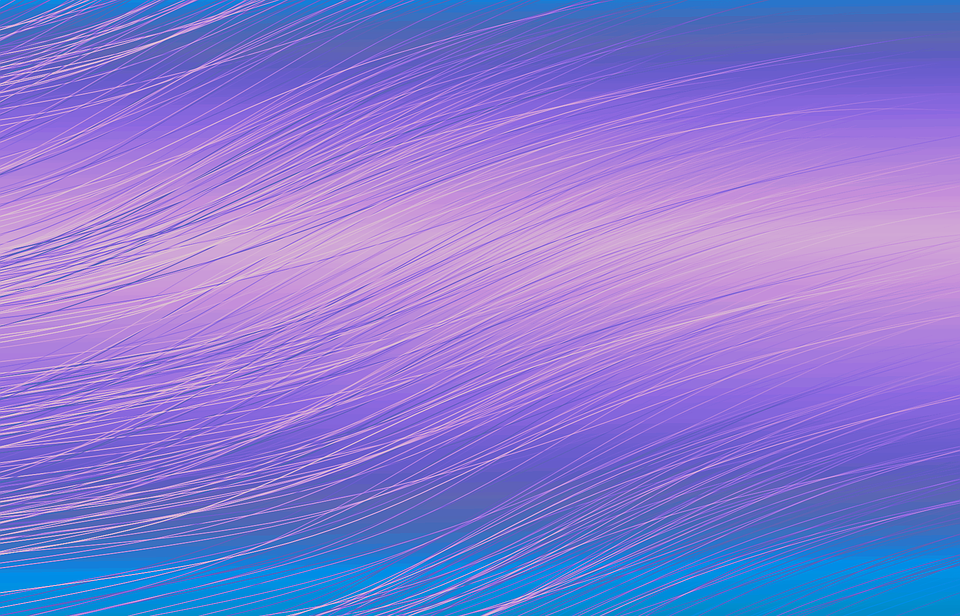 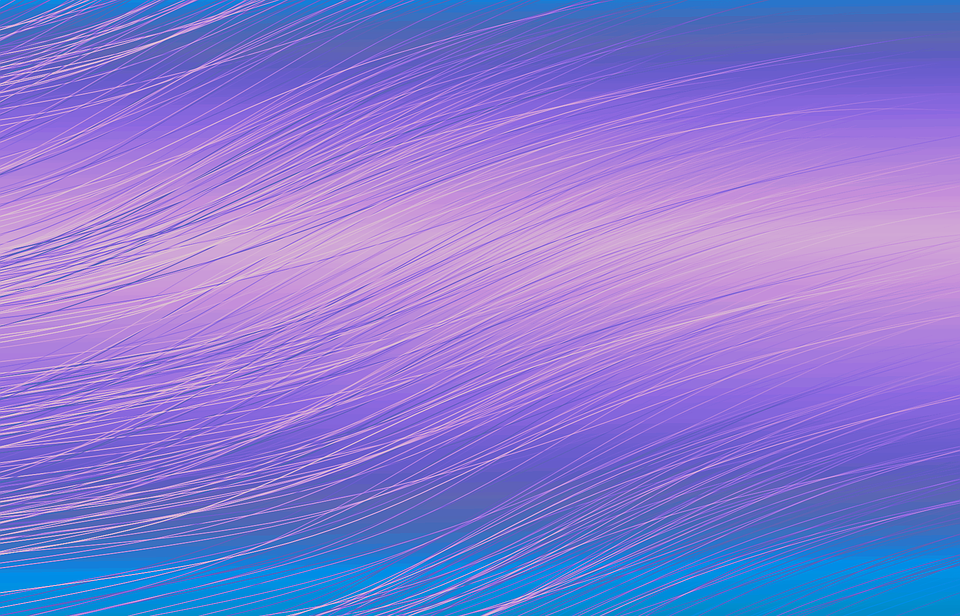 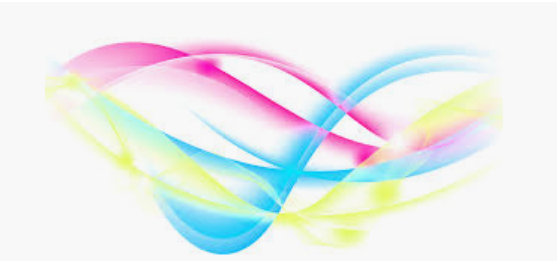 JUZ 6
1.Surah nisa ayat no.148….162 In ayatoon me behtareen aqlaaq ki taleem di jarahi hai .Allah per iman aur Aap SAW per iman.
2.Bani Israel ne wada kilaafi ki tu Allah ne mohar laga diya kyunki unhu ne Allah ki Ahad ko toda,Allah ki Ayatoon ka kufr kiya, Ambiyaon ka na haq qatl kiya aur inke kufr ki wajeh se Allah ne mohar lagade.
3.Hazrat Maryam as per buhtaan, Isa as ka qatl.
4.Allah taala burae ku pasand nahi kartey chahey woh aml ki ho,sooch ki ho ya aqal.
5.Allah ki madad mehnat aur koshish se aate hai aur nek kaam taqwa waloon ke qubool hotey hai.
6.Mohsineen bandoon se Allah mohabbat rakhta hai.
7.Iman waloon ki liye ajre azeem hai.
8.Kalah wo shaqs hai jis ka na koi baap aur na koi aulaad hai.
9.Haraam janwar jaise murdaar,khoon,khinzeer ka ghost,Allah ki alawa kisi aur ke naam se zubah karna,Gala ghuth kar marne wala janwer,takkar khakar janwer,jisse kisi darinde ne khaaya ho,jo zubah kiya gaya aasthanoon per.
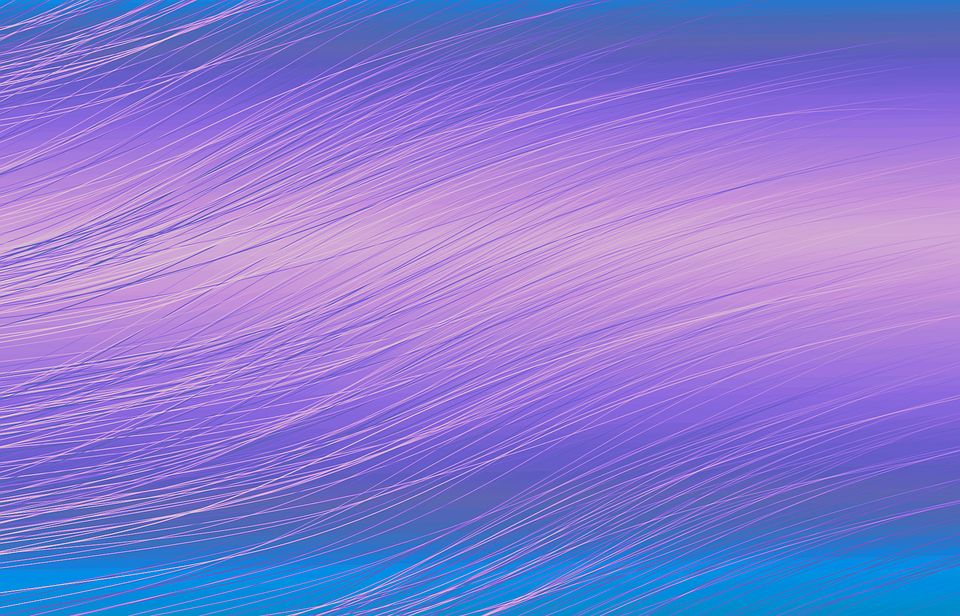 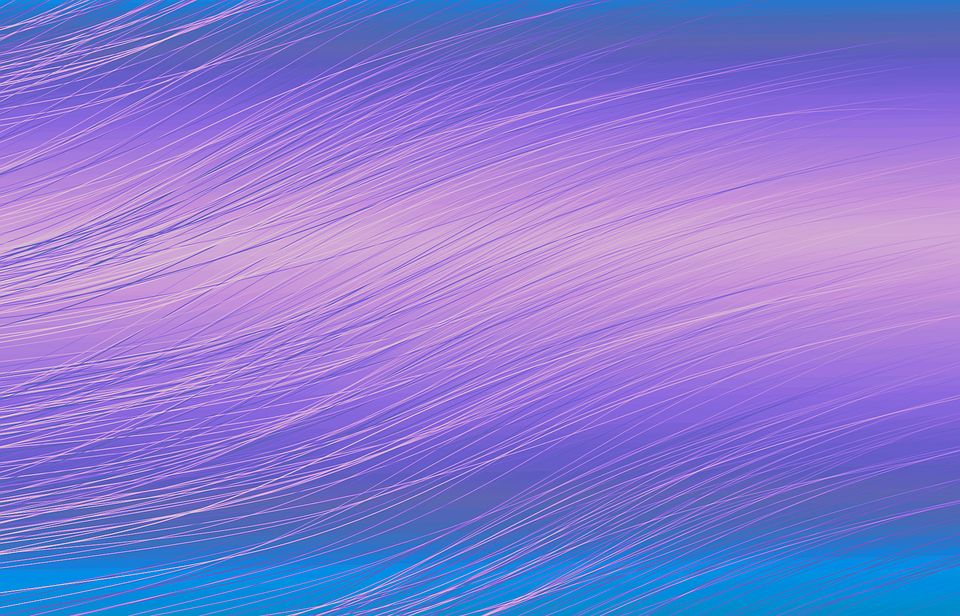 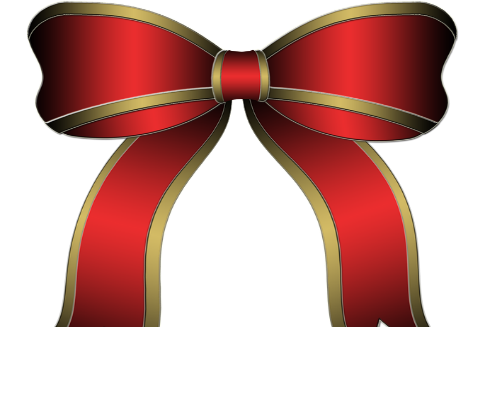 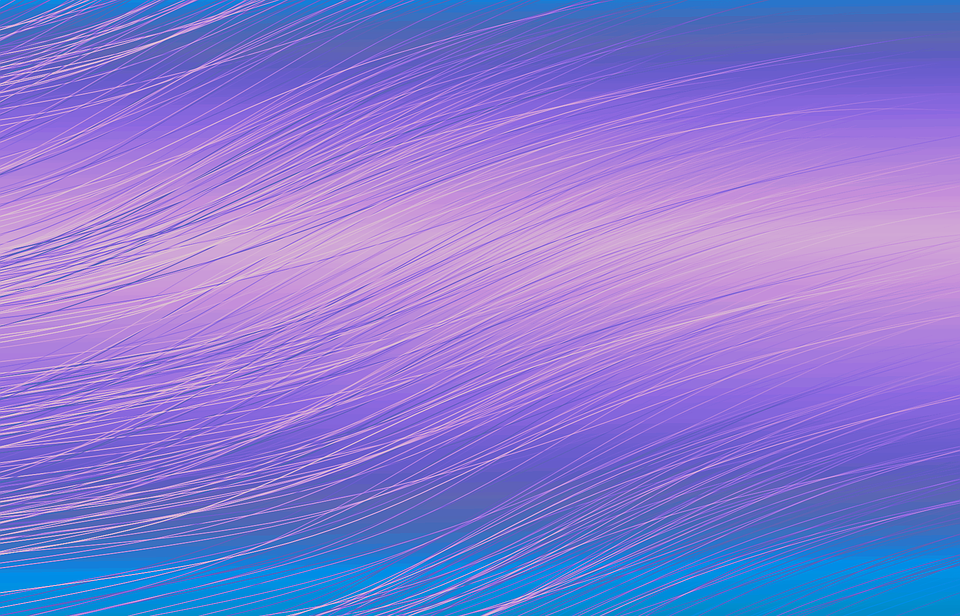 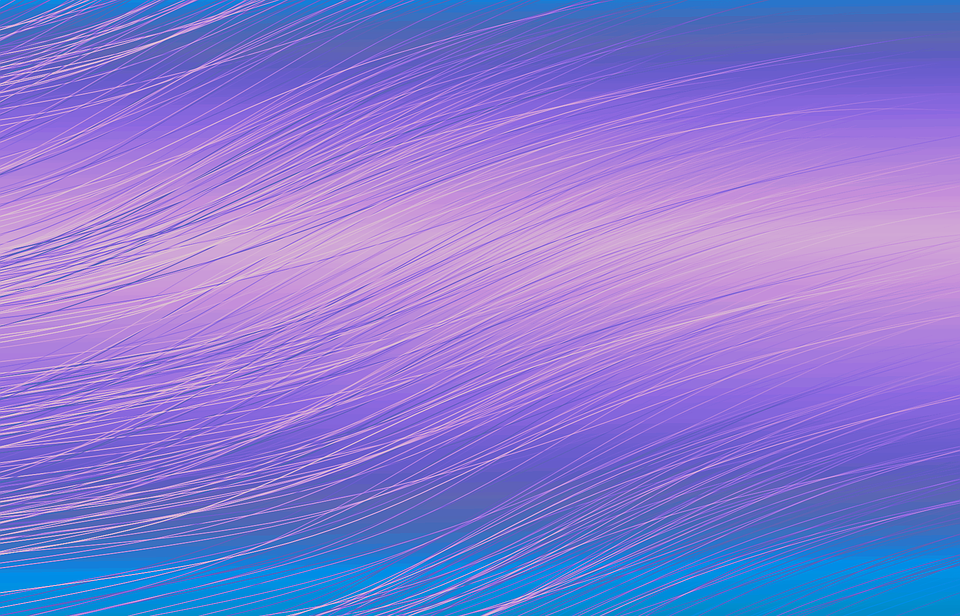 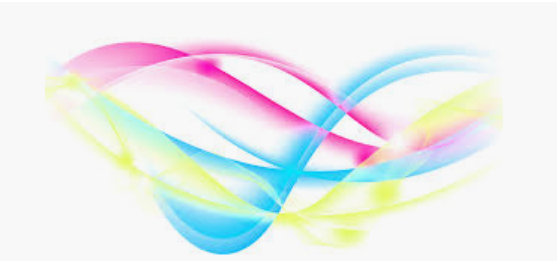 10.Namaaz ke liye wudhu ka hukum hai.
11.Habil aur Qabil ka qissa hai.Allah ne Habil ki qurbani qubool Karli aur qabil ki qubool nahi huwi.
12.Hasad ki wajah se qabil ne Habil ka qatal kiya.
13.Quran aur Sunnat se ilm hasil karna hai.
14.Istaghfaar qubool hoti hai ghunahoo ki nadamat par.
15.Hazrat Maryam as ko “siddeqa “kaha gaya hai .Buhut sachhi ,sach sunne wali.
16.Chori karne wale par Allah ki laanat hai.Tauba ka darwaza khola hai.
17.Jhoot sunne wale aur haram khane wale bhi dozakhi hai.
18.Kisi ko galat kaam karte waqt  rokna hai hikmat ke saath aur ziyada aag nahi lagana.
19.Takabbur kabi nahi karna.
20. Aapas ke ikhtelaaf Allah ki kitab, nafarmani aur deen ke phir jaane ki wajhe se hoti hai.
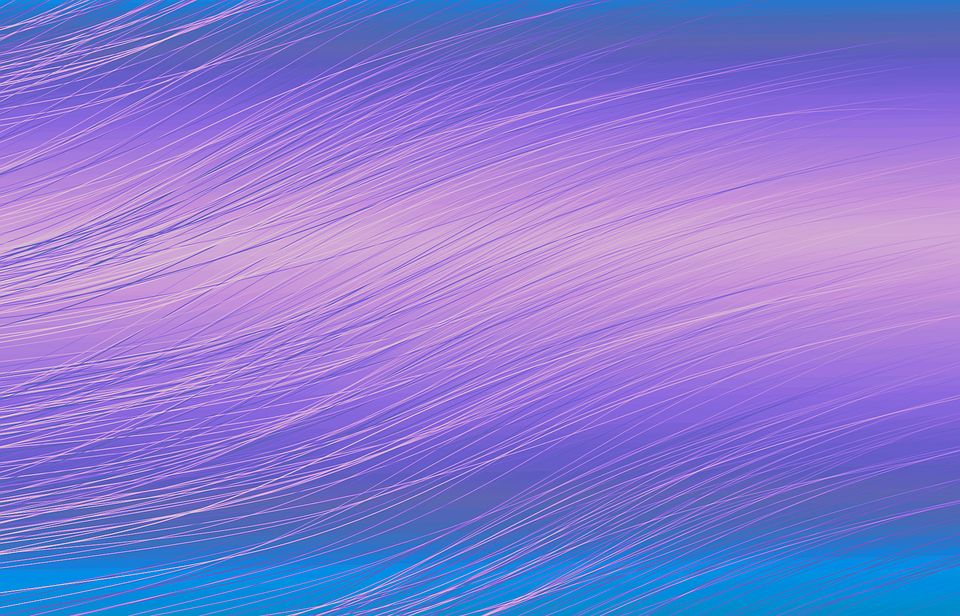 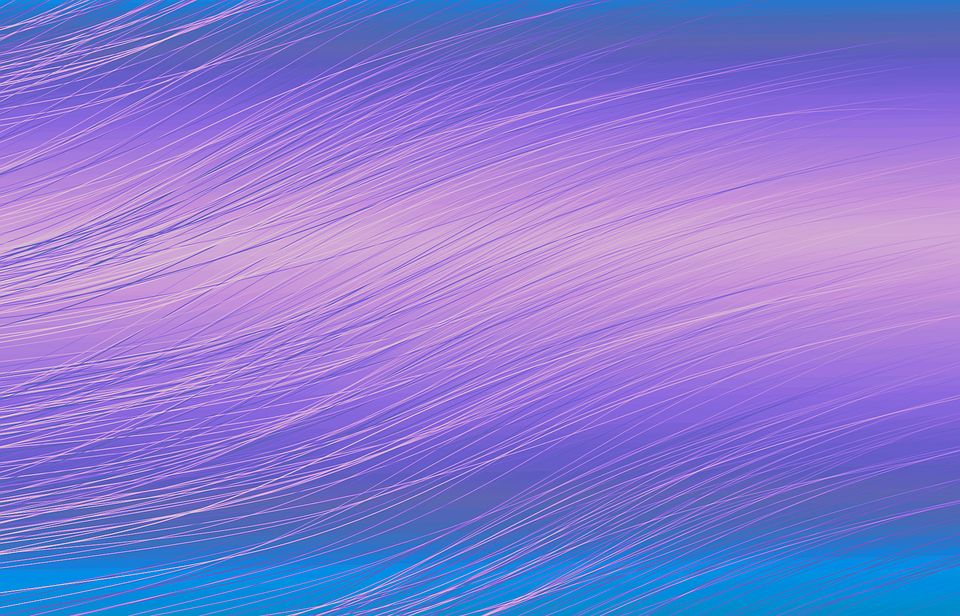 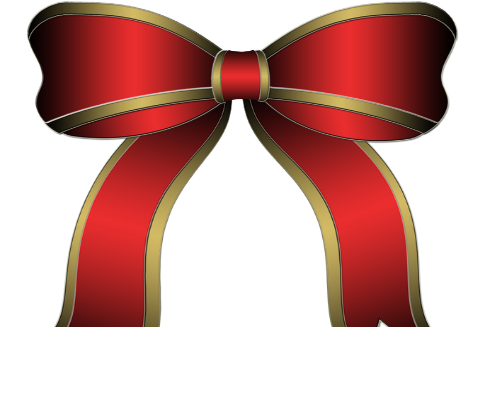 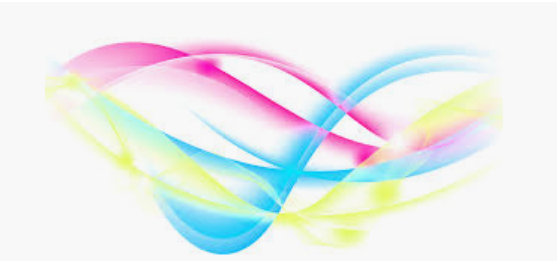 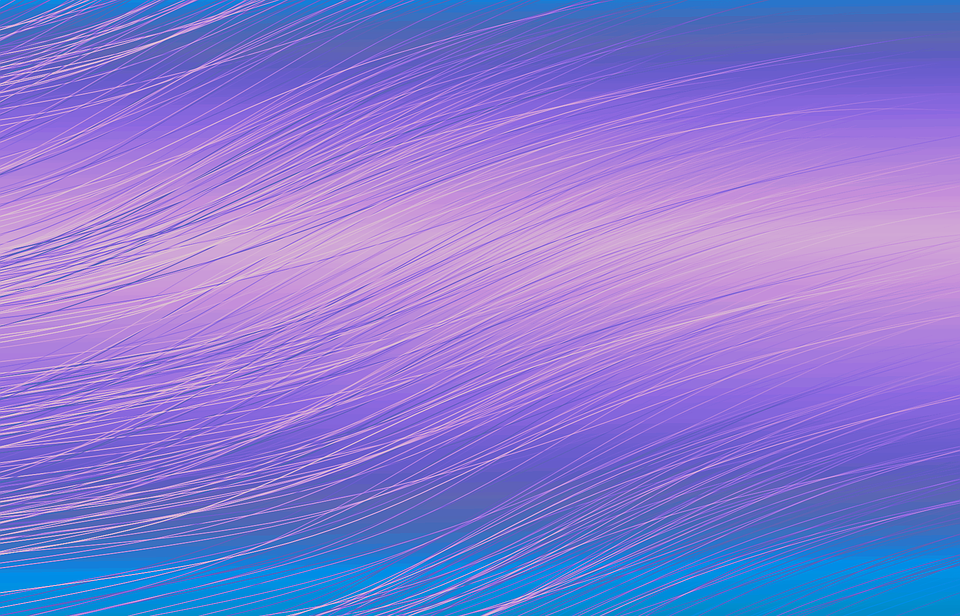 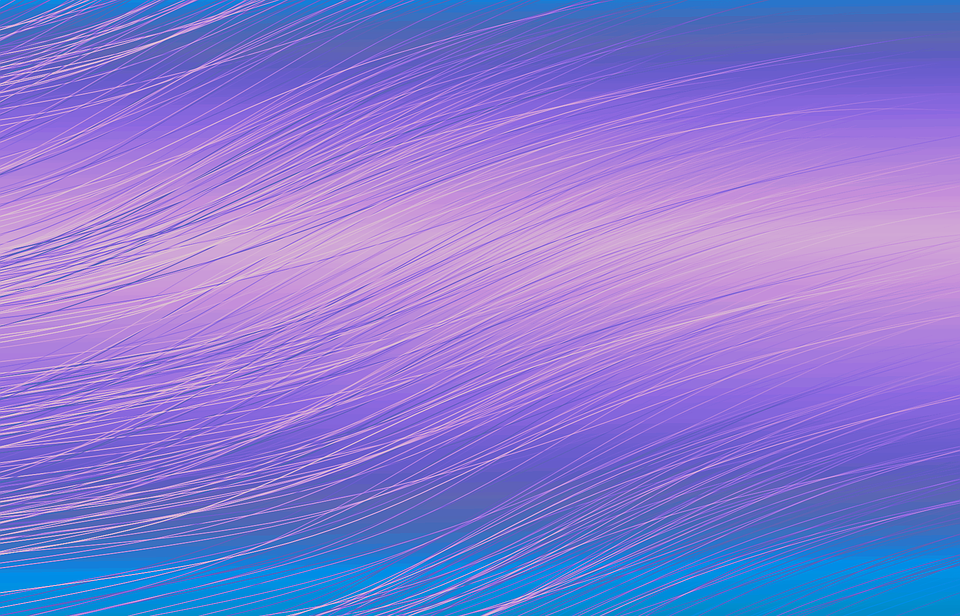 JUZ 7
ALLAH KE KALAM KO SUN KAR RONA SWALEHEEN KA TARIQA HAI.

AANKHON KA  PAANI YA EK AANSU BOHUT AAM SA LAGTA HAI LEKIN AGAR EK BHI AANSU IKHLAS KE SAATH ALLAH KE DARR SE NIKLA TO WO SAARE GUNAAH MAAF KAR DETA HAI.

AGAR MAA KE SAATH NEKI KARNE KE QABIL NAHI HAIN YA KHUD SE KUCH NAHI KAR SAKTE TO ACHCHEE BAAT KARNA HI JANNAT ME JAANE KA ZARIYA BAN SAKTI HAI.

ACHCHEE BAAT KARNA =  SADQAH  KARNA.

QASMON KA KAFFARAH:---MISKEENON KO AWSAT DARJE KA KHANA KHILANA, KAPDHE PEHNANA, EK GHULAM KO AZAD KARNA, TEEN DIN KE ROZE.

KAAMYAABI KE LIYE SHARAAB NASHA CHODH DEN, SHARAAB KHABAASAT KI JADH HAI, ISKEE 40 DIN TAK NAMAAZ POORI NAHI HOTEE.

ALLAH KA DARR GHALAT KAAM KARNE SE ROK DETA HAI.
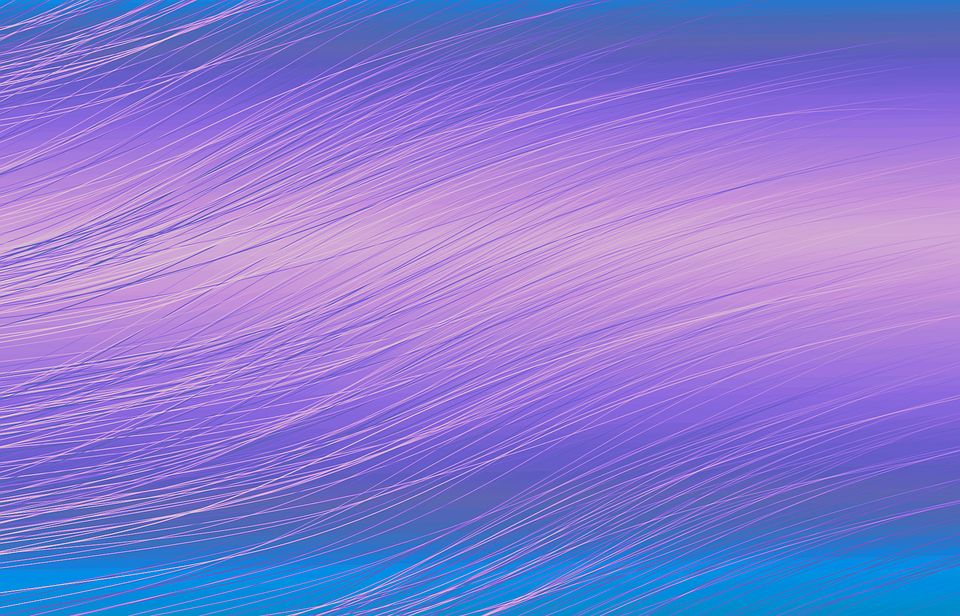 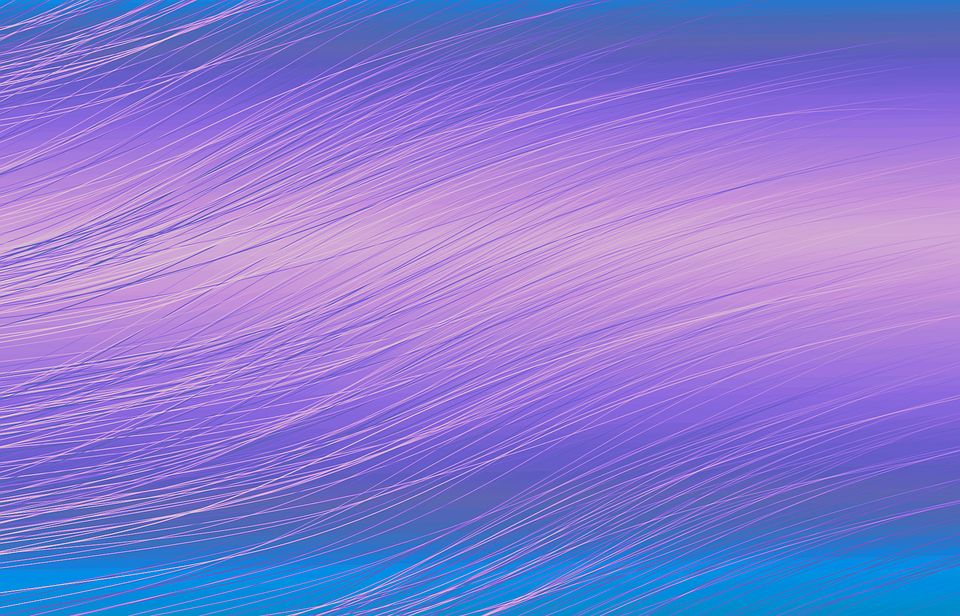 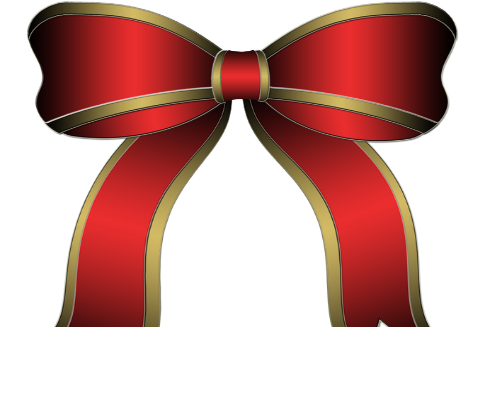 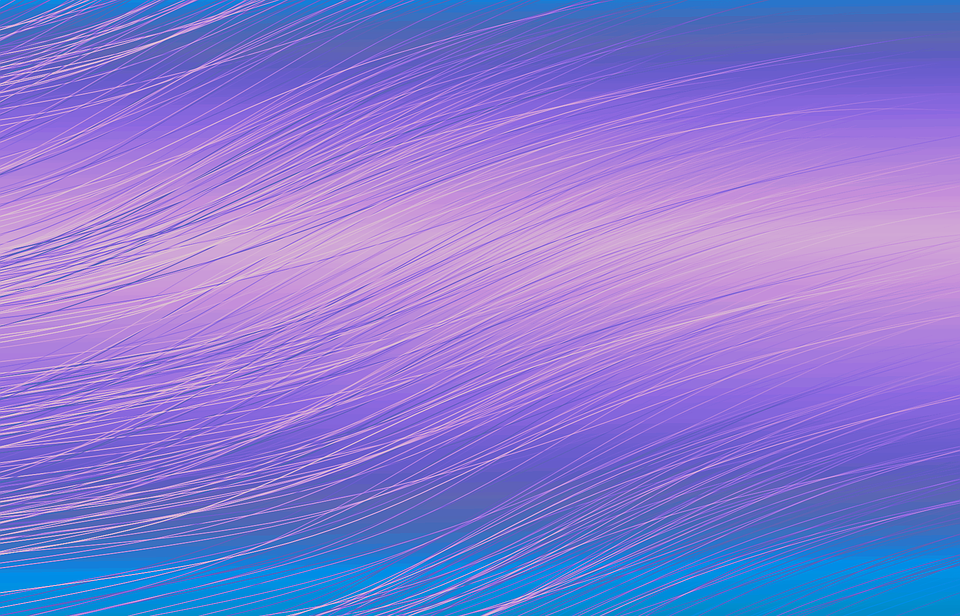 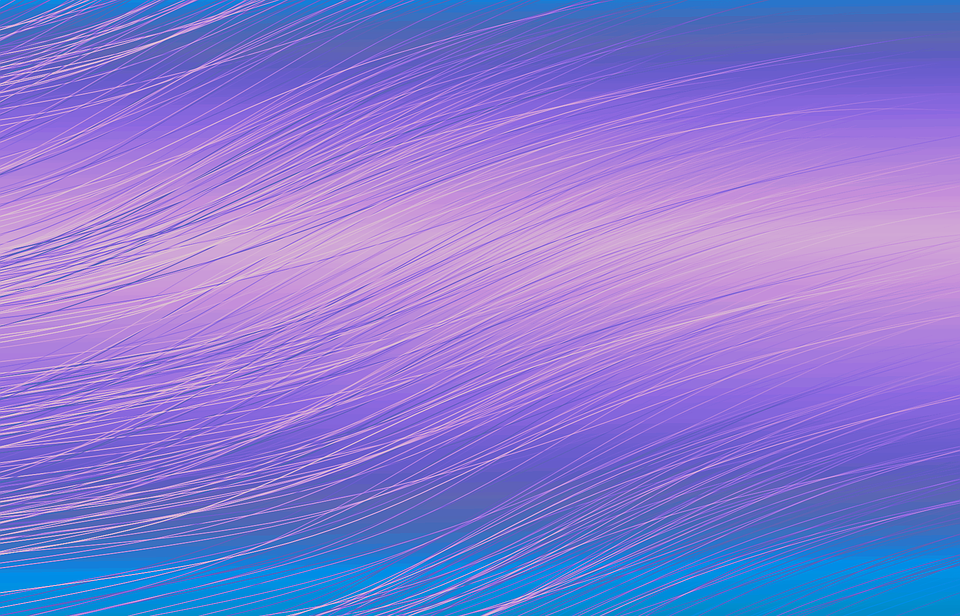 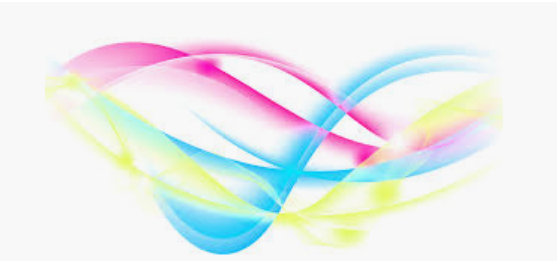 PAAK  X   NAPAAK :--  PAAK ,NAPAAK BARBAR  NAHI HOTE, ALLAH PAAK CHEEZON KO PASAND NAHI KARTA.

HAR KAAM IS DALEELI PAR NAHI KIYA JAATA KE YE KAAM HAMARE BAAP DADA NE KI THEE, KUCH BHI KARNE KE LIYE RASOOL KI SUNNAT YA SAHI DALEEL HONA ZAROORI HAI.

ALLAH KO RAZZAQ MANNA ALLAH KO BOHUT KHUSH KAR DETA HAI.

AL HUMD:-- HUMD AISEE TAREEF HAI JO MOHABBAT AUR TAZEEM MEI KI JAAYE, USKI KAAMIL SIFAAT KI WAJAH PAR.

GUNAAH NEIMATON KA ZAWAAL HAI.

SUKOON BOHUT BADHI NEIMAT HAI.

AGAR ALLAH AAPKO KOI NUQSAAN POHUNCHAAYE TO ALLAH KE ALAWA KOI DOOR NAHI KAR SAKTA AUR AGAR ALLAH KOI CHEEZ DENA CHAHE TO WO BOHUT BADHA AUR ATAA KARNE WALA HAI.
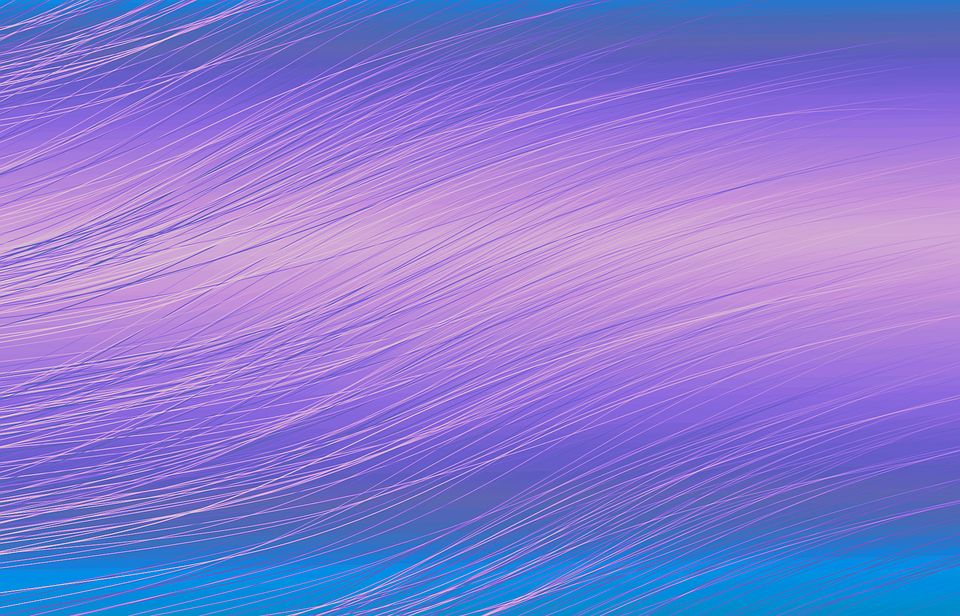 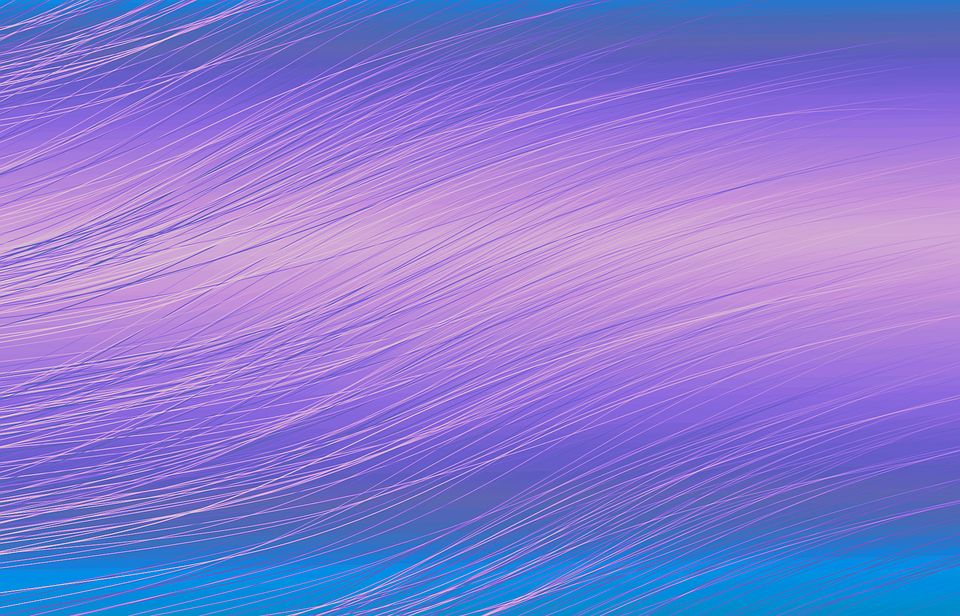 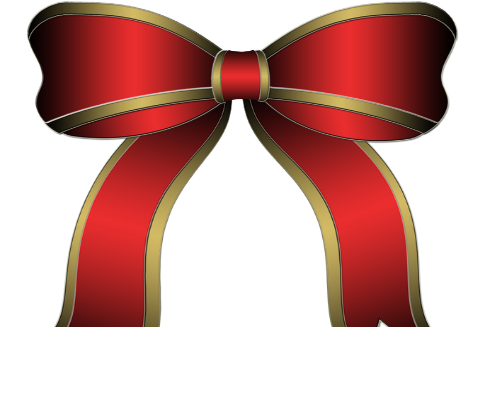 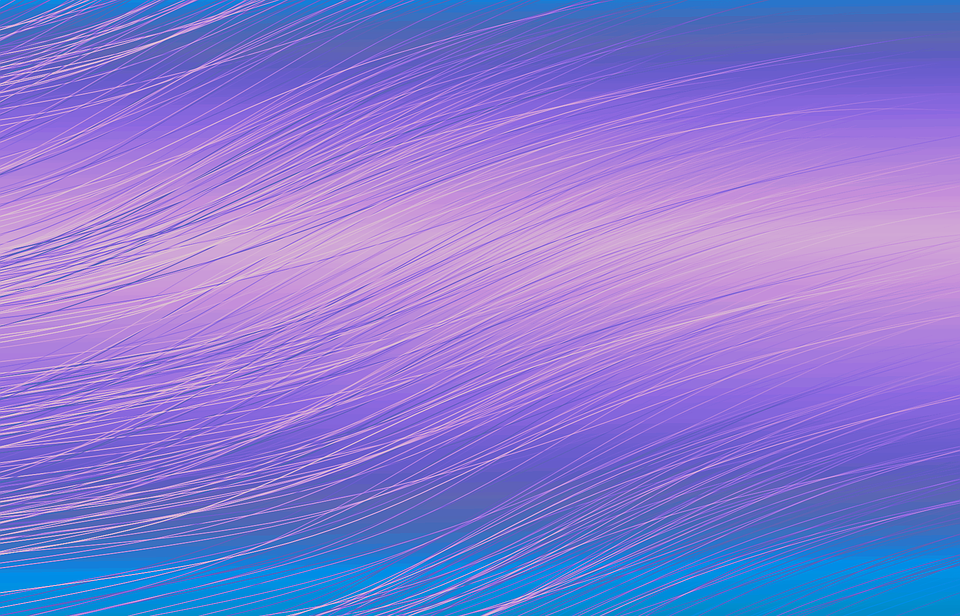 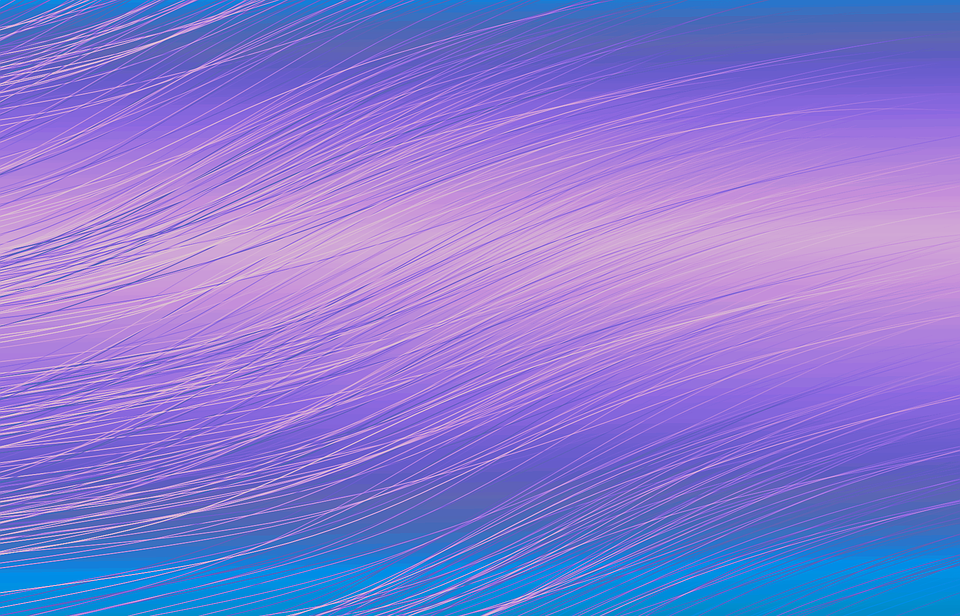 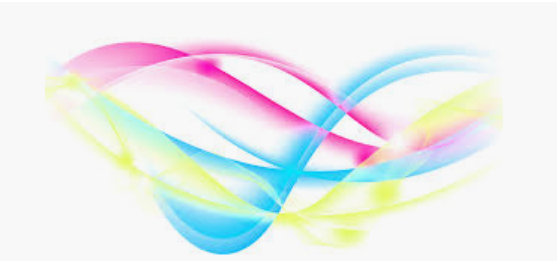 GUNAAHGAAR KE DIL ME QURAN NAHI JAATA,  QURAN SAMAJH NAHI AATA AGAR KABHI QURAN KI KOI AAYAT SAMAJH NAHI AAYE TO KASRAT SE ASTAGHFAAR KAREN.

SABAR KARNE WAALON KE PAAS ALLAH KI MADAD AATEE HAI.

MUSHKIL WAQT ME :-- AAJZI , TAUBA ,  DUAA.

DUNIYA KA WASEE  HONA  AUR  TANG HONA,  DONO HI AAZMAAISH HAI.

ZIKR ALLAH KA:-- SUBAH KE AZKAAR ( FAJR KE BAAD)  AUR SHAAM KE AZKAAR ( ASAR KE BAAD).

NEEND MAUT KI BEHEN HAI.

BEHAS KE LIYE QURAN NA PADHEN.

WAHAN NA BAITHO JAHAN ALLAH KI AAYAT PE BAHAS HO RAHI HO.

KHAALIS TAUHEED HI JANNAT ME LE  JAANE KE  BAAIS HAI.
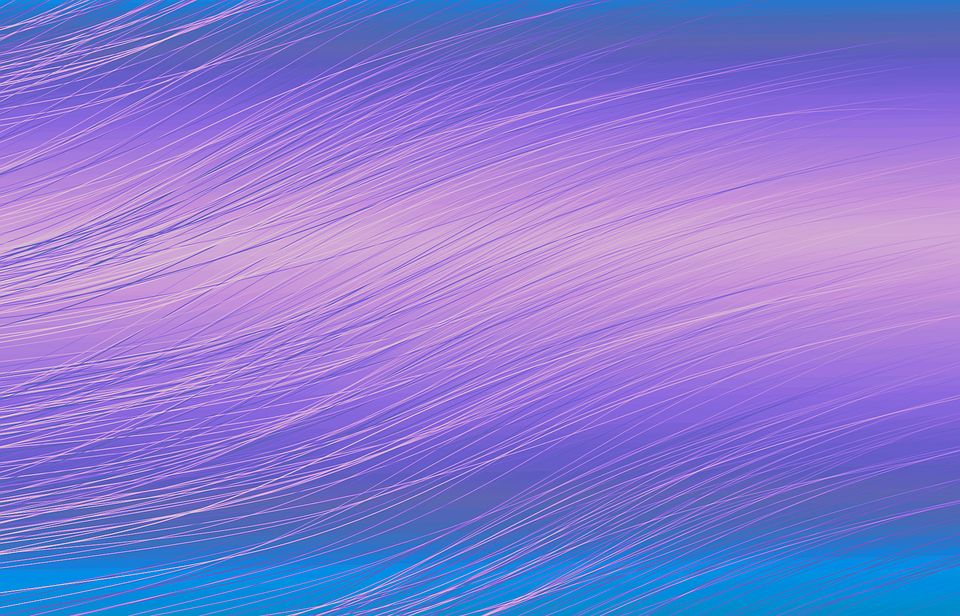 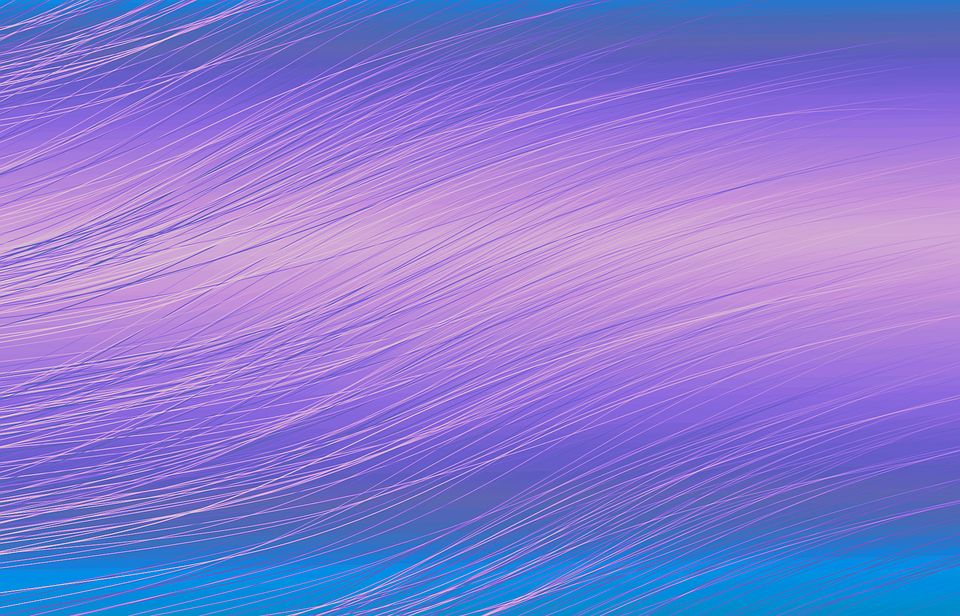 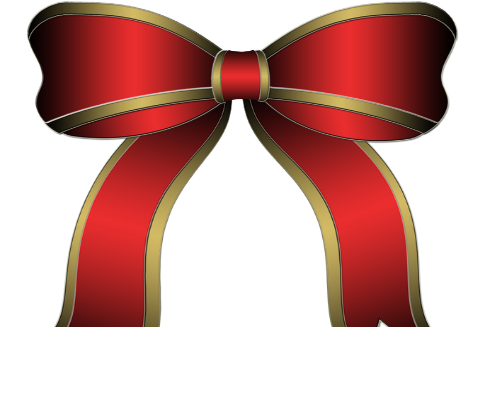 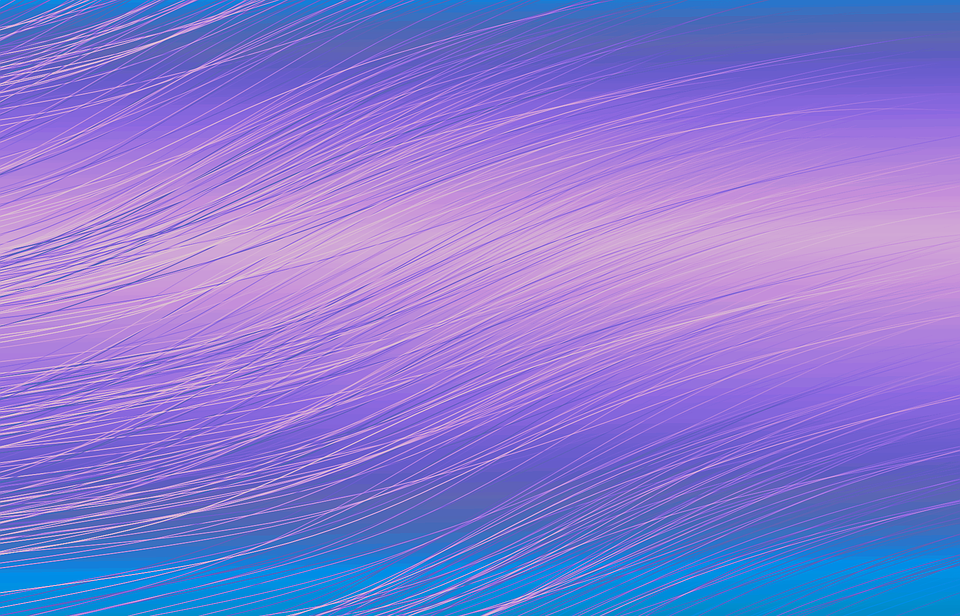 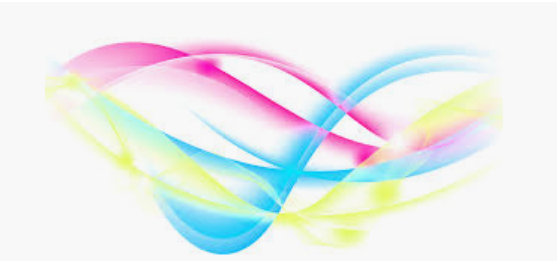 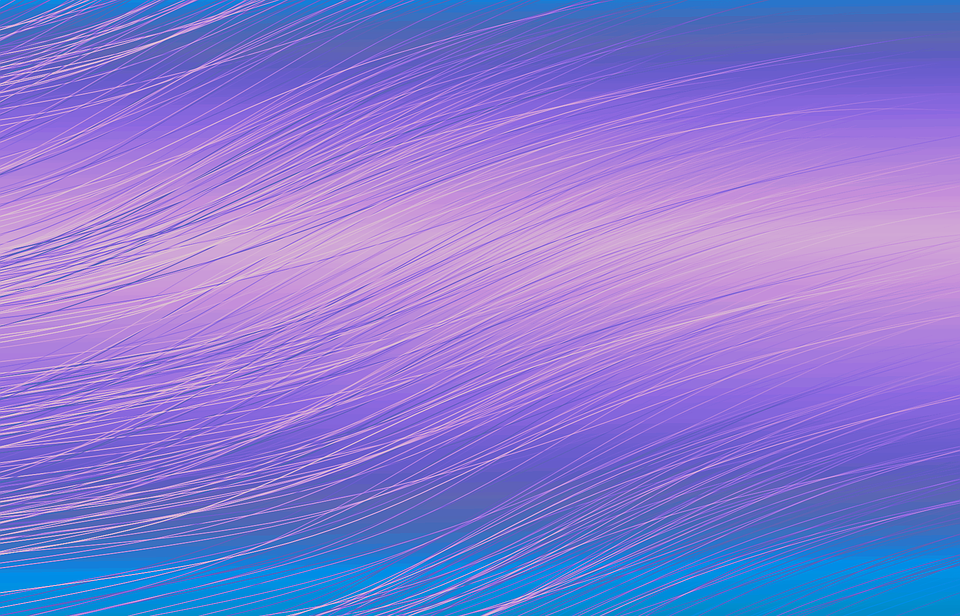 JUZ 8
JAHALAT  RUKAWAT  BAN  JAATI  HAI  ILM  KI  HIDAYAT  MEIN

HALAL  KHANA   IMAAN  KA HISSA HAI.

ZAAHIRI GUNAAH   KO BHI CHODH DEN AUR CHUPE HUE KO BHI.

JIS CHEEZ PE ALLAH KA NAAM NA LIYA HO, USE NA KHAO.

HIDAAYAT ALLAH KI TARAF SE HI HOTEE HAI.

JIS KO DEEN KI  SAMAJH DENI  HAI, ALLAH USE SEEDHE RAASTE PAR LE AATA HAI.

APNA DARJA JANNAT ME DEKHNA HAI TO APNE AAMAAL DUNIYA ME DEKHEN KE Allah KE  AHKAAM  KAISE  POORE  KARTE  HAIN, NAMAZ, IBAADAT,  ZAKAT KAISE ADA KARTE HAIN.

ZAALIM  KAAMYAAB  NAHI HO SAKTA.

JAB KISI CHEEZ KO SAWAAB  IBAADAT DEEN  SAMAJH  KAR KAREN TO YE CONFIRM KARLEN KE ISKA HUKM ALLAH RASOOL NE DIYA HAI YA MAHABR  SE YE KAAM SAABIT HAI.

APNA MAAL  AISE  KHARCH  KARO  KE ALLAH  KO PASAND  AAYE.
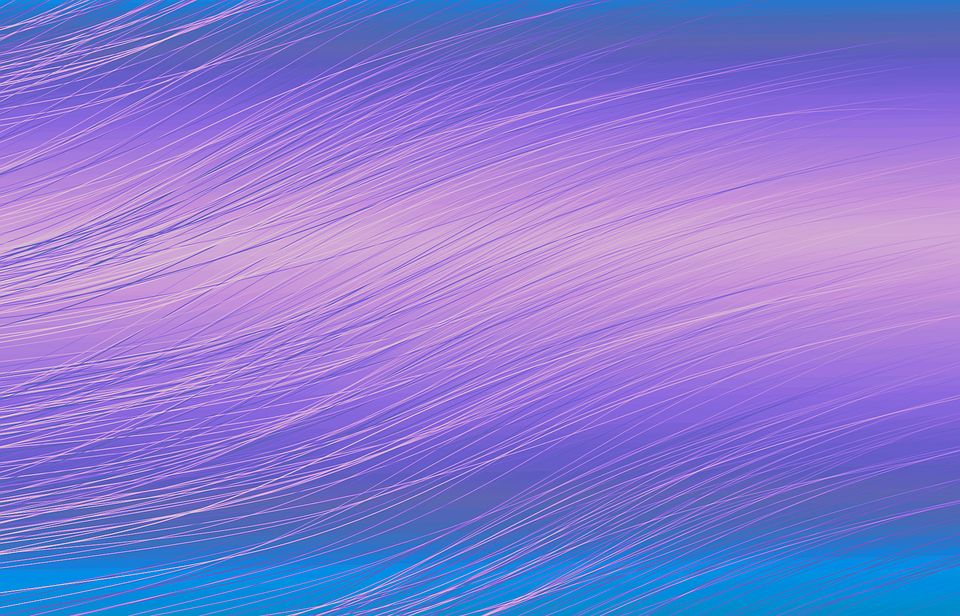 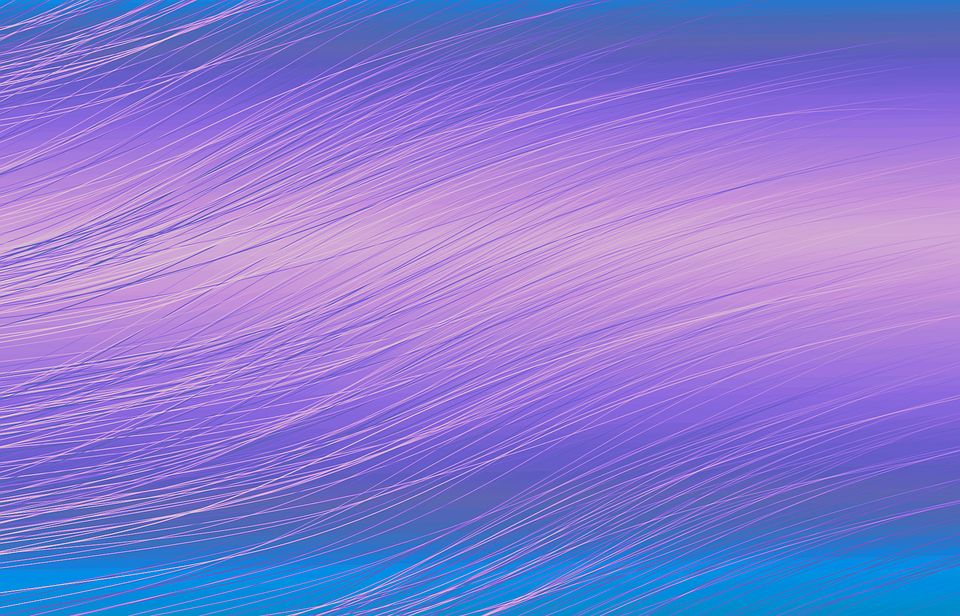 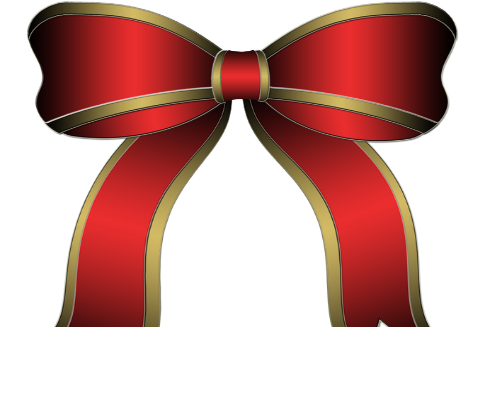 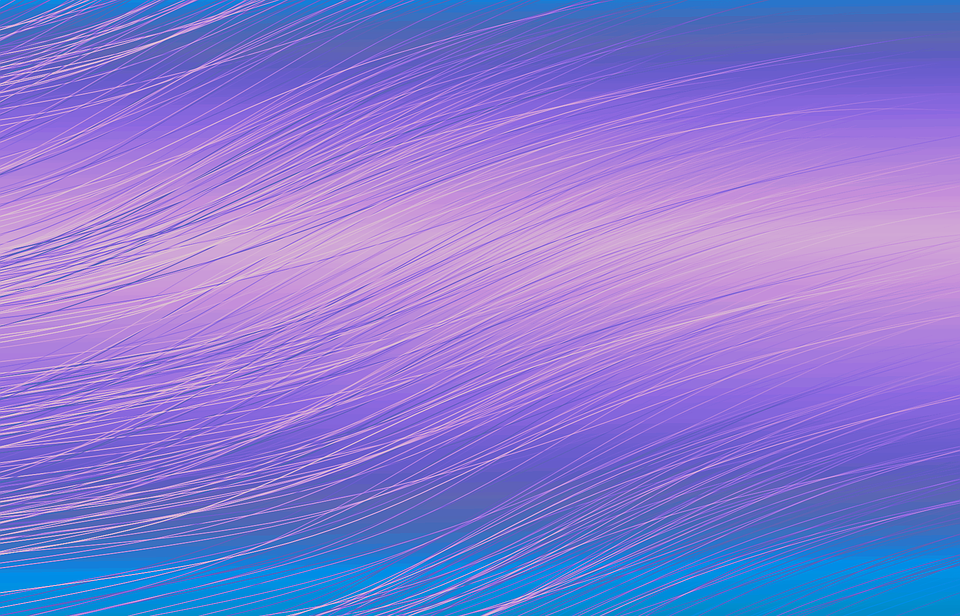 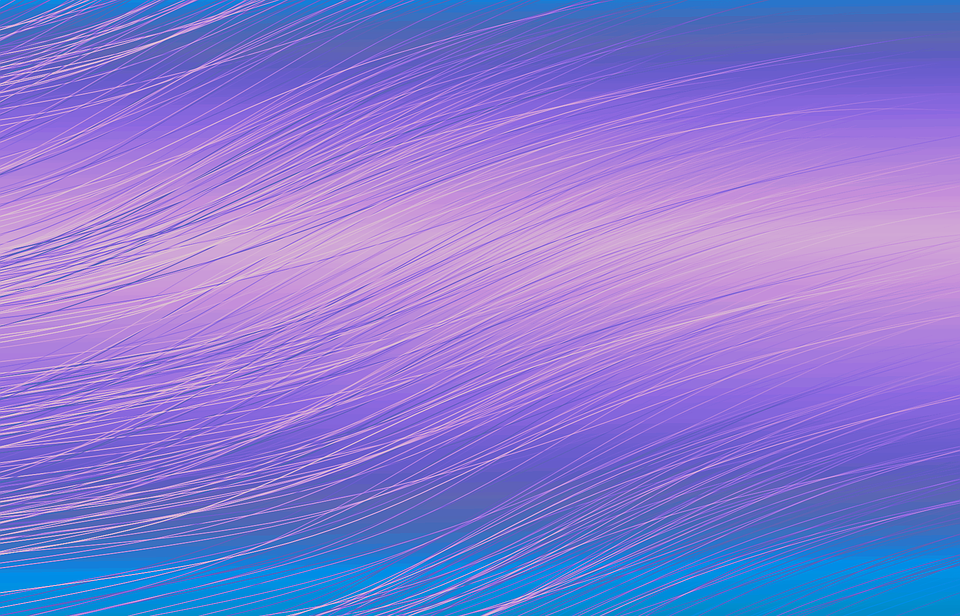 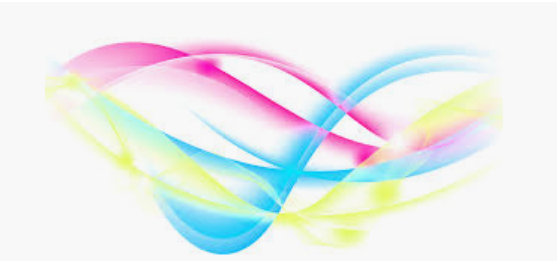 APANA LIBAAS DEKHEN

LIBAAS ALLAH KI NEIMAT HAI, LIBAAS ALLAH KI TARAF SE AURAT PE AAZMAAISH BHI BAN SAKTA HAI

TANG LIBAAS=   NO
DHEELA DHAALA LIBAAS =   YES

ALLAH NE JIS BAATON SE MANA KIYA

BEHAYAAYI KE KAAM
ZYAADTII KARNA
SHIRK KARNA
ALLAH KE LIYE AISEE BAATEN LAGAANA JO ALLAH NE NAHI KAHI
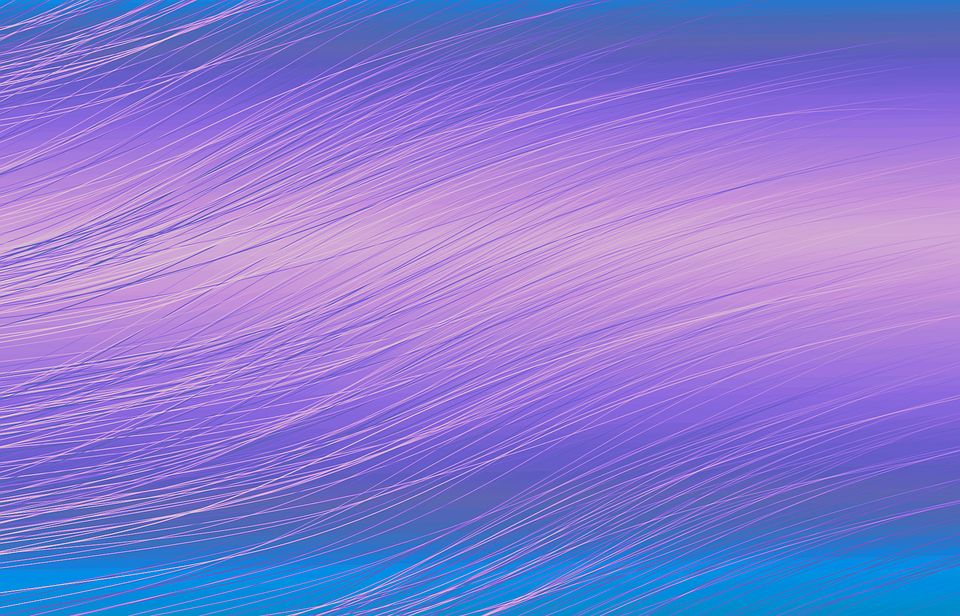 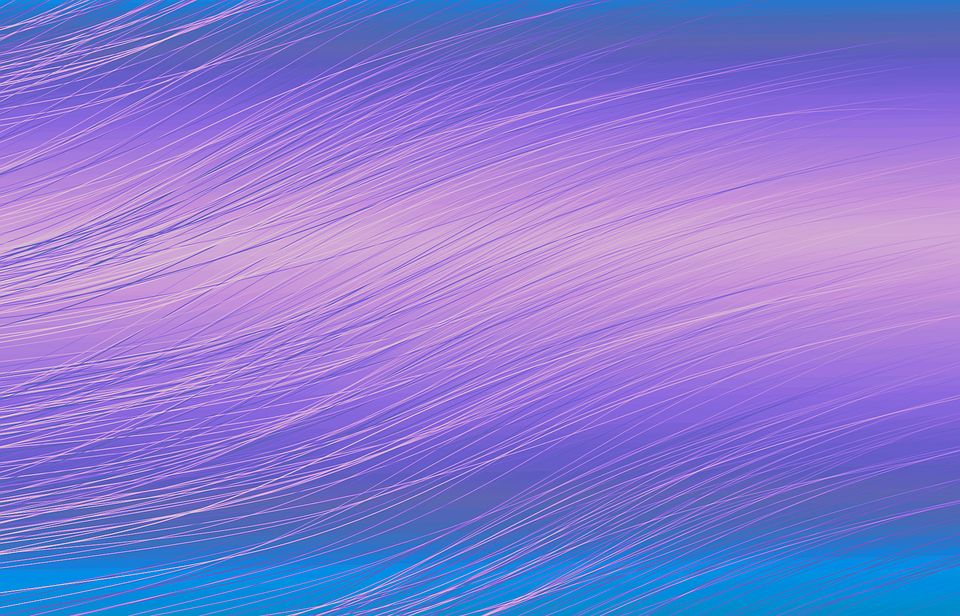 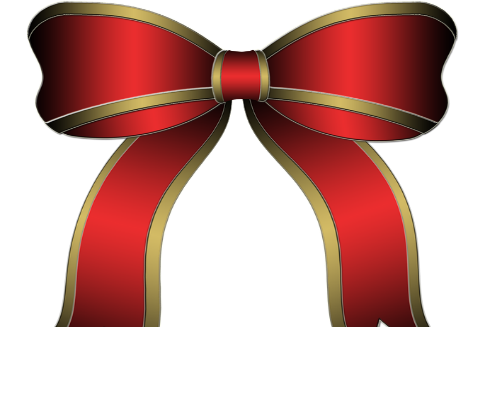 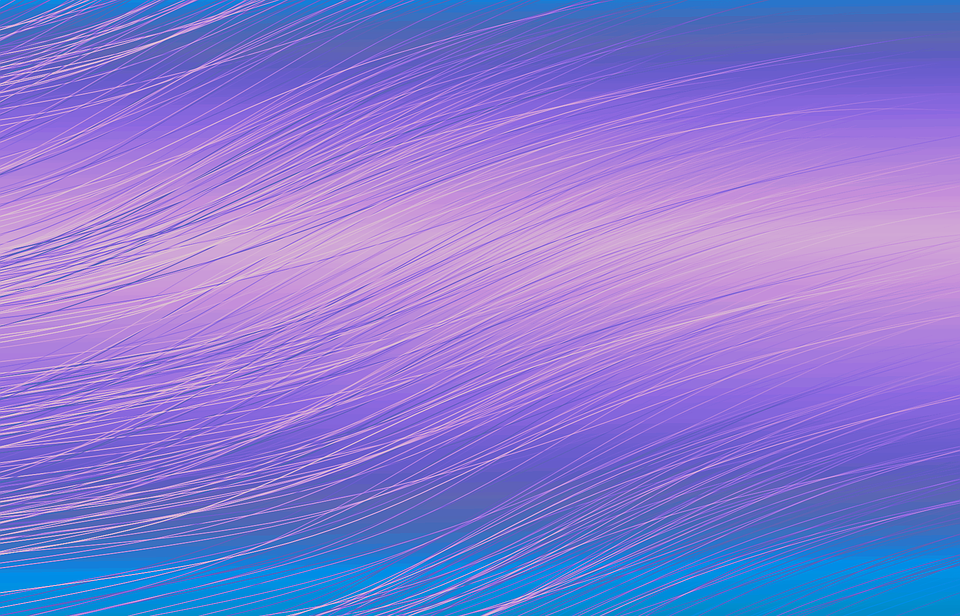 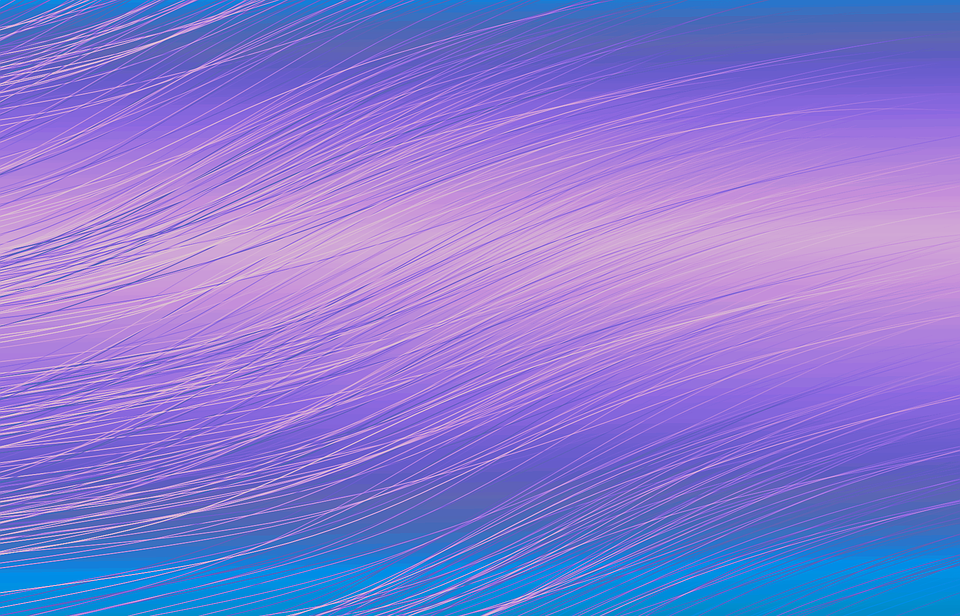 JUZ-9
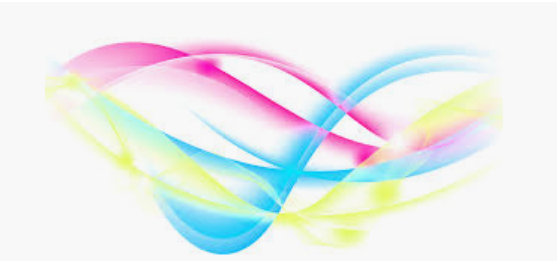 1.Shoeb as ke qaum ki dhamkiyaan….jaise basti chod do ya unke culture ko adopt karo tu shoeb as ne unke qaum ke haq me dua ki.
2.Shoeb as ki qaum me …..jhoot,fareeb,dhoka aur naap tol me kami,tijarati khafiloon ko lootna.
3.Moosa as ko do maujze diye ….yade baida aur chamakdaar.
4.Ashabe sabt ka zikr hai….heela saazi ki….Allah ne Aazmaya aur unhe azaab diya.
5.Bani Israel se hamare liye sabaq ….gauro fikar karna hai aur sahih samajh,hidayat,hikmat aur taufeeq ki dua karna.
6.Ahde Aalast……Allah ne Aalame Arwah me yani hamari paidaish se pahle gawahi li ke…Allah hi Hamara Rabb hai.
7.Khush haali aur badhaali dono imtehaan hai.Naematoon ko bhi Aajizi se istemaal karne hai..
8.Deen per qaim rehney ki liye hamesha dua karte rehna.
9.Hazrath Moosa as ne jadogaroon ko pahely mauqa diya hai kyunki haq baad me aata hai tu ziyada asar hota hai.
10.Koi mushkil choti ho ya bade ho Allah se ruju karna hai.
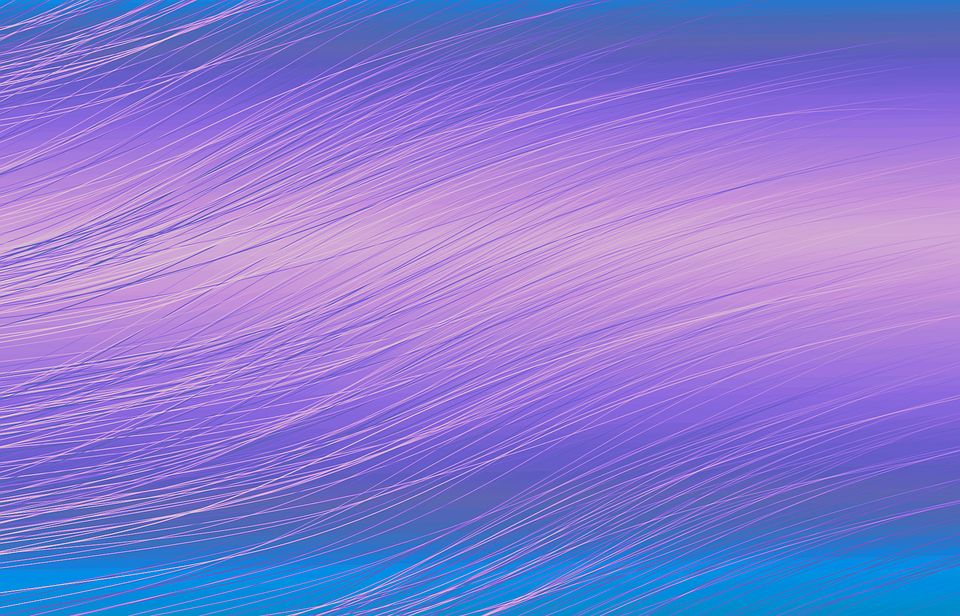 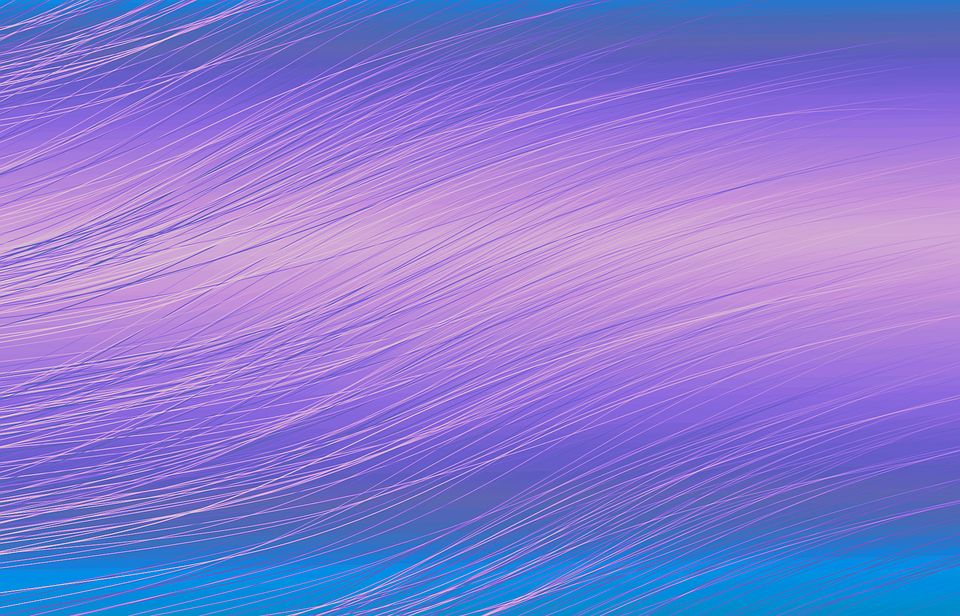 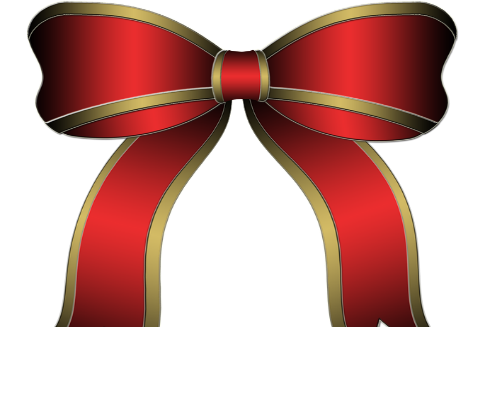 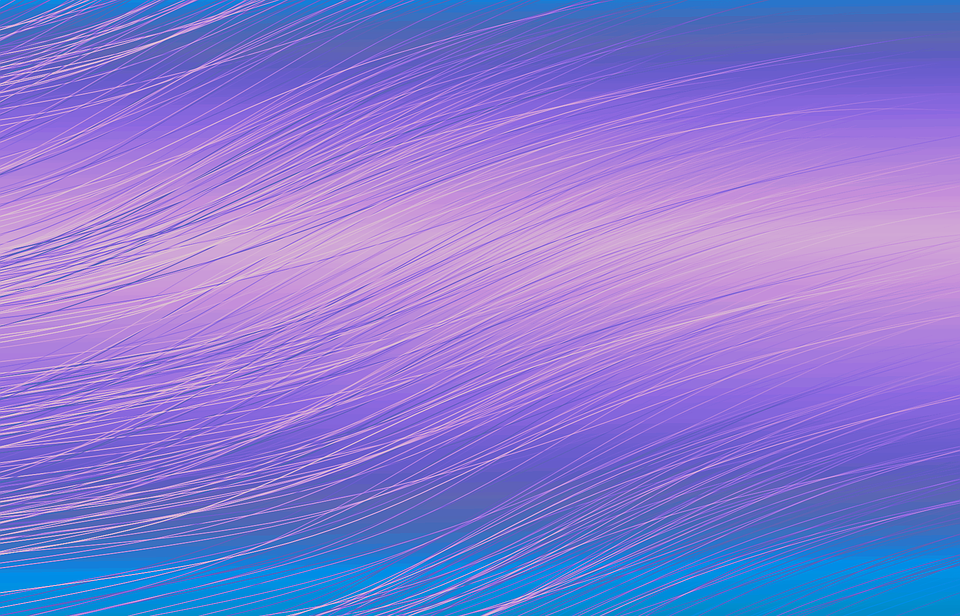 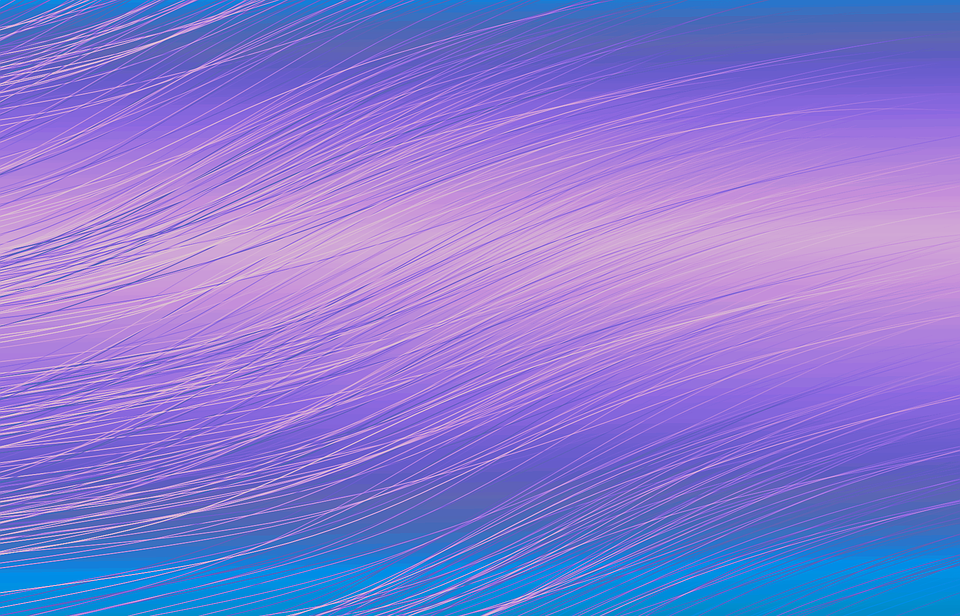 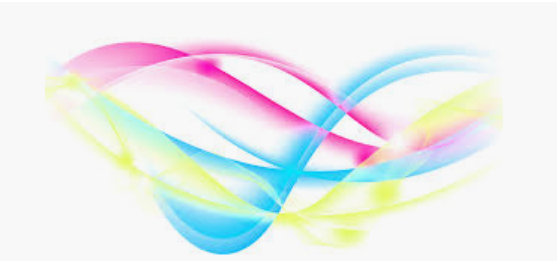 11.Allah ki mohabbat ki liye iman,taqwa aur ayatoon per yaqeen rakhna hai.
12.Maal aur Aulaad neimath bhi hai aur fitna bhi hai.
13.Jab Allah kisi ko neimath deta hai aur wo is per shurk na kare tu wo neimath cheen leta hai.
14.Aastaqfaar ki wajhe se Aazaab nahi aate aur gunnah nahi likhey jatey.
15.Waswase ziyada aane lage tu zikr bada dena.
16.Allah ki madad mehnath aur koshish se aate hai.
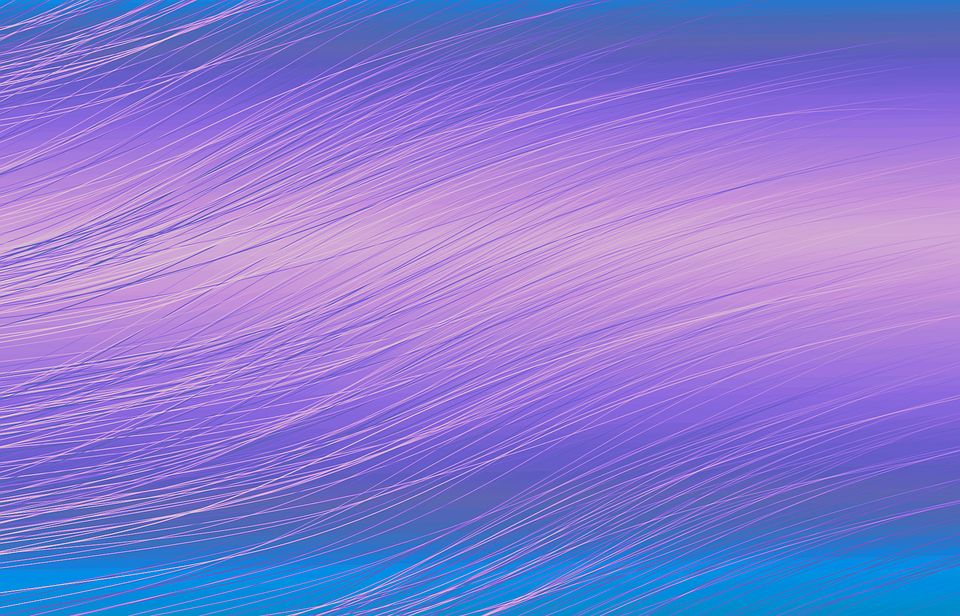 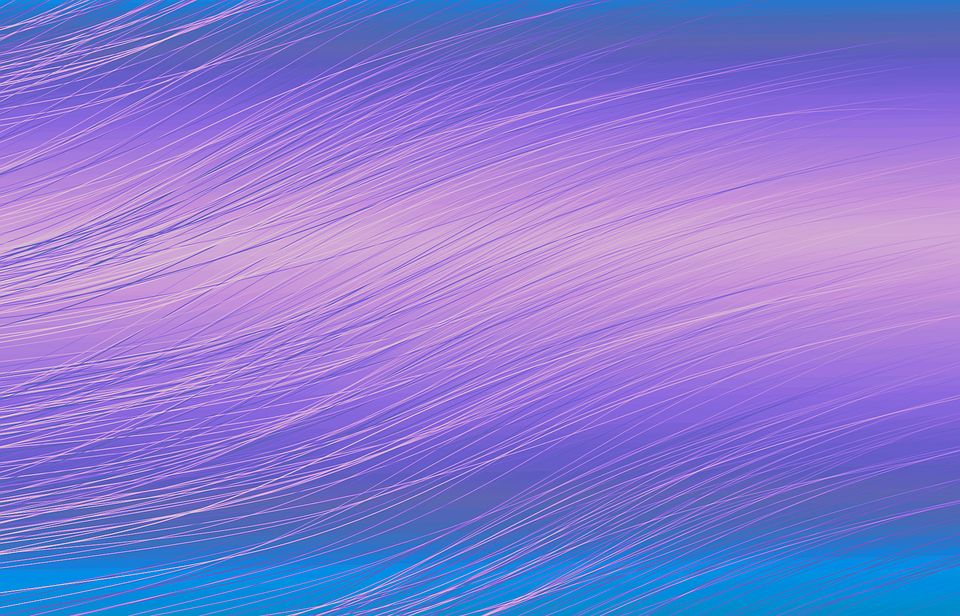 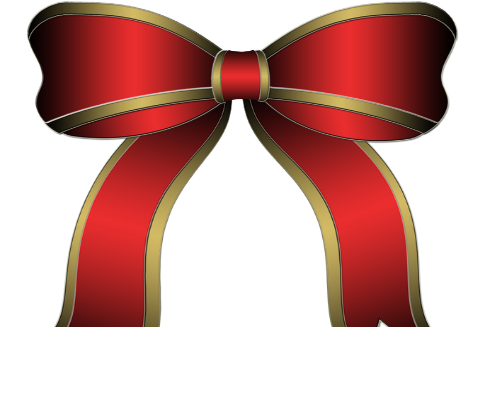 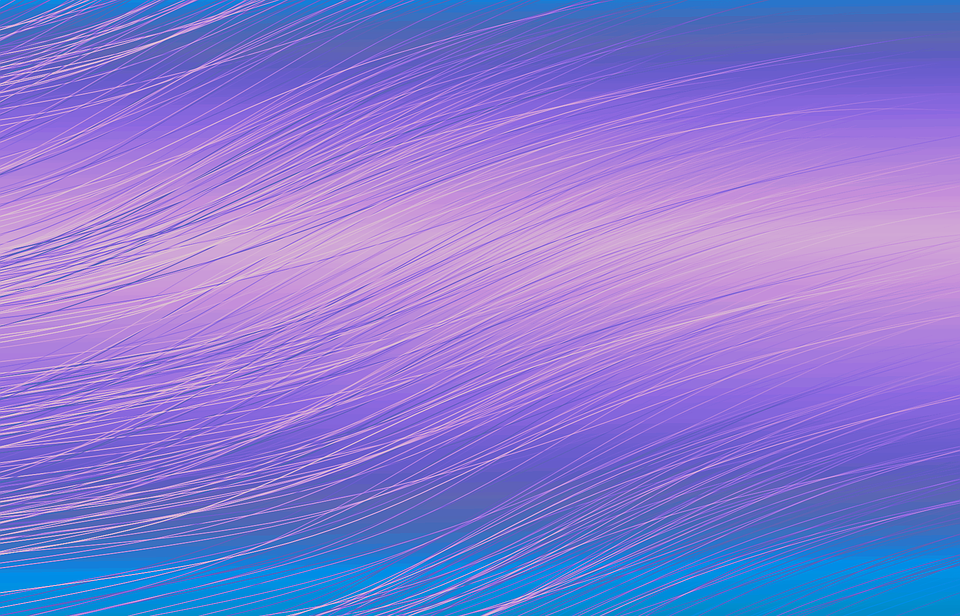 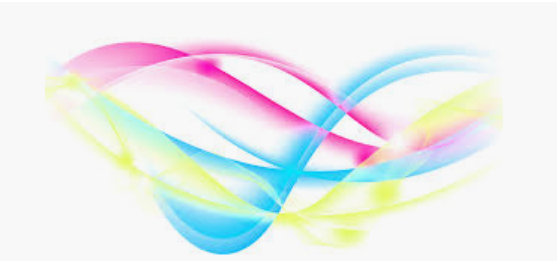 JUZ 10

MAAL E GHANEEMAT KE HISSE ----ALLAH AUR RASOOL, MISKEEN,QURABATDAAR,JUNG ME SHAAMIL HONE WAALE

JAB KISEE CHEEZ KA IRAADA KARLEN TO USPE QAAYAM  RAHEN AUR  ISTEQAAMAT PAR RAHEN.

RASOOL AUR MAHABR KI PAIRVI KARNI HAI, LADHAYEE JHAGDHE SE BACHNA HAI.

JAB ALLAH KISEE KO INAAM  NEIMAT DETA HAI TO WO TAB TAK NAHI  MILTA  JAB TAK  INSAN  NASHUKRI SE BACHA REHTA HAI.

DILON  ME  MOHABBAT  BHI ALLAH DAALTA HAI , LOGON KE DILON ME MOHABBAT BHI ALLAH DAALTA  HAI.

ALLAH KE AHKAAM  KI HIFAZAT KARO , ALLAH  TUMHAARI HIFAZAT KAREGA.

KAAMYAABI  SABR  KE SAATH HAI.

NEKIYA KARNE KE SAATH  ALLAH KE DEEN  KE LIYE MEHNAT KAREN , BAHAR NIKLEN.

ZINDAGI KE HAR QADAM  PAR ALLAH AUR  RASOOL KO MUQADDAM  RAKHNA HAI.

HAMARE PAAS JITNA BHI MAAL HAI  ISME SE ALLAH KE LIYE BHI NIKALNA HAI.
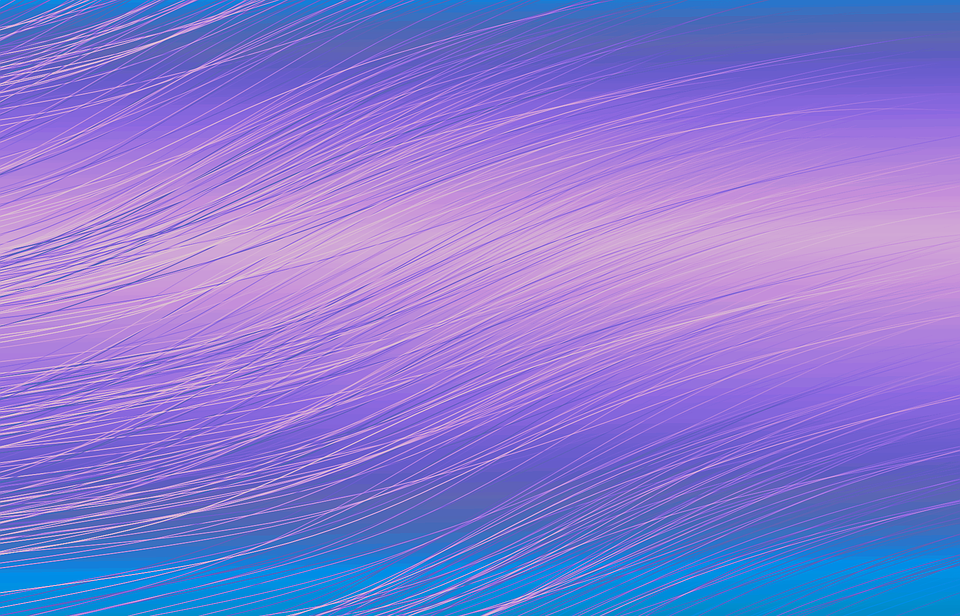 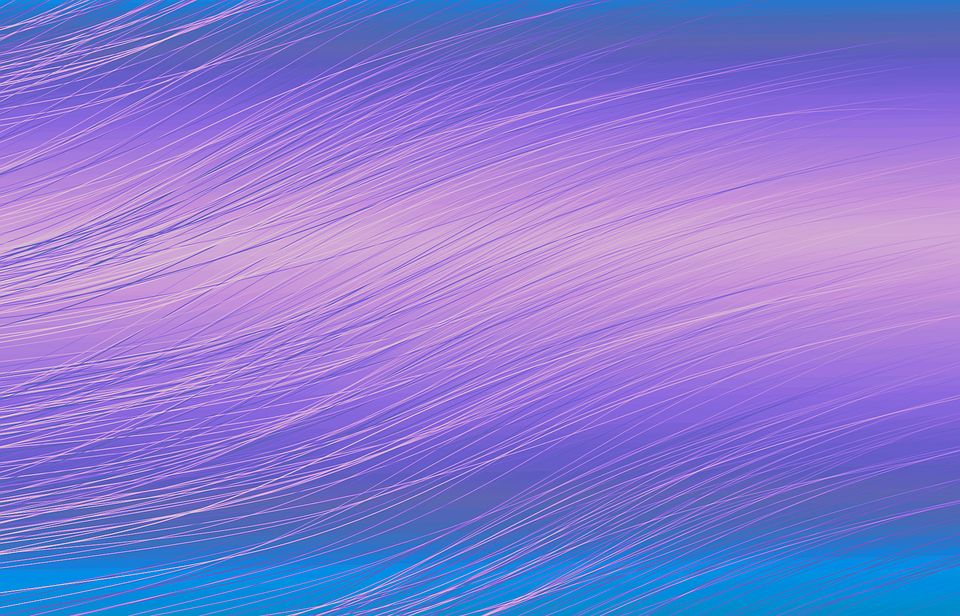 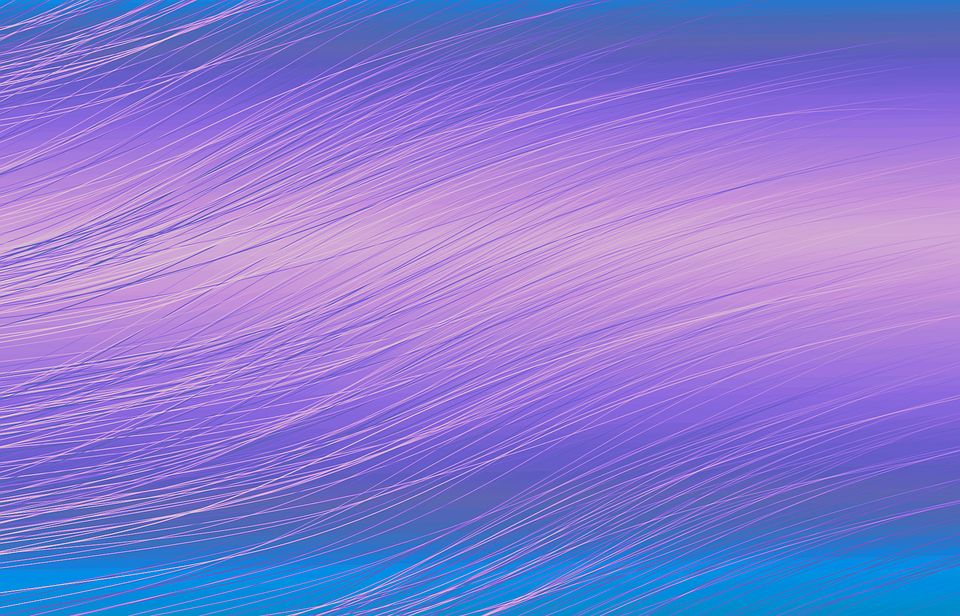 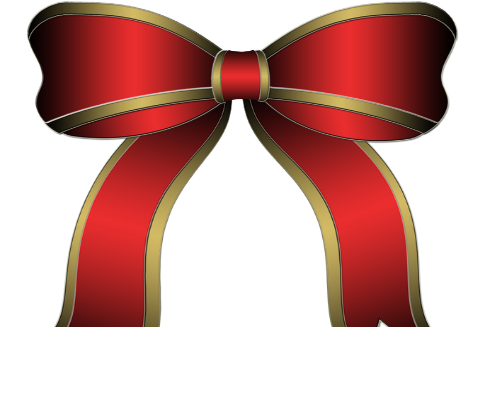 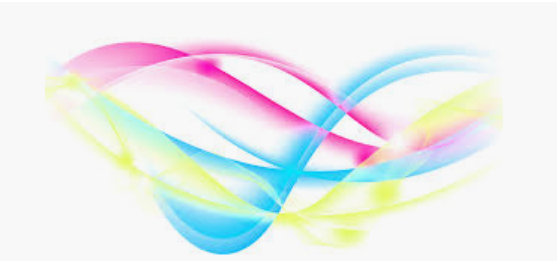 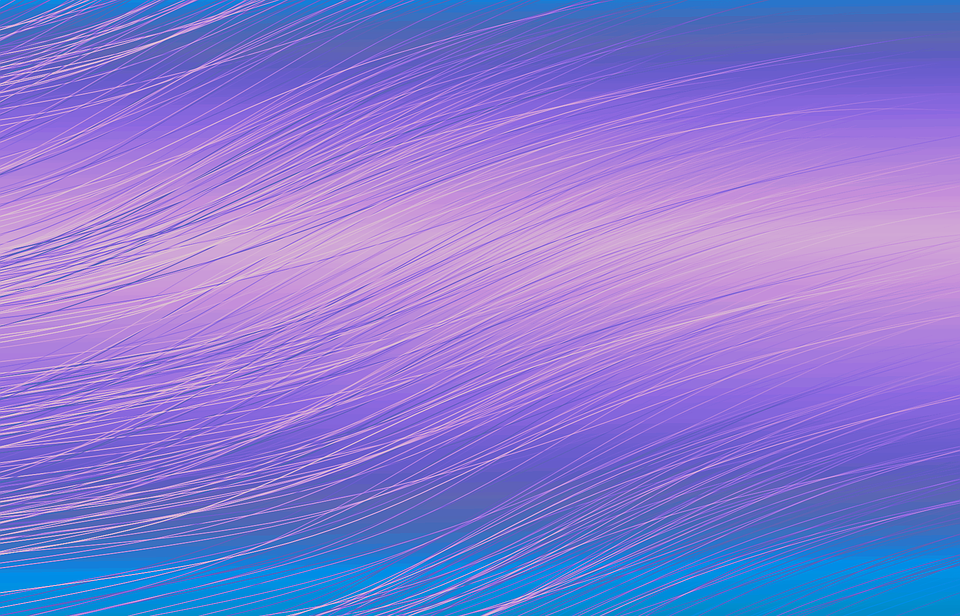 HARAAM CHEEZEN---ALLAH  KE  SIWAAYE  KISEE  KO SHAREEK NA BANAO,  WAALDAIN KI NAFARMAANI,   MUFLISI KE DARR  SE AULAD KO MAAR DENA,  FAHASHI BAATEN KARNA, QATAL KARNA,  YATEEMO KA MAAL KHAANA,  NAJAAYEZ   TAREEQE APNANA.

NAAP  TOL HISAAB SE KARNA.

ALLAH SE KIYE GAYE WAADON KO POORA KARO.

GHAR ME BARKAT KE LIYE QURAN KI MAJLIS AAM KAREN, SAB GHARWAALON KE SAATH.

TANDRUSTI KI HAALAT ME SADQAH KARNA.

FIRQA WARISI SE BACHEN.

EK NEKI=10 NEKI SAWAAB
1 BURAAYI= 1BURAYI.

INSAAN MOMIN—GHALTI +SHARMINDAGI=MAAFI ,ASTAGHFAAR
SHATAAN—GHALTI=DHITAAYEE.
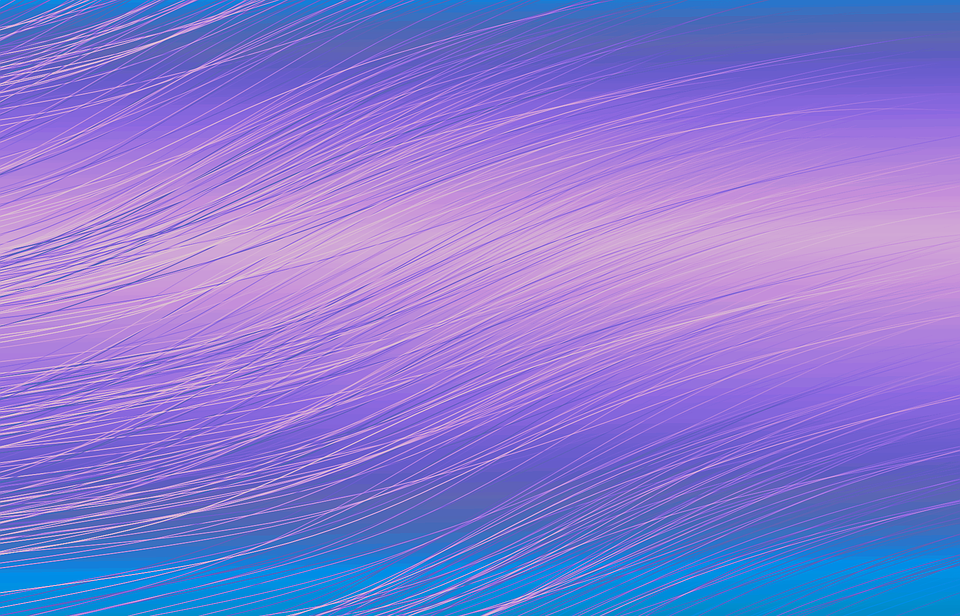 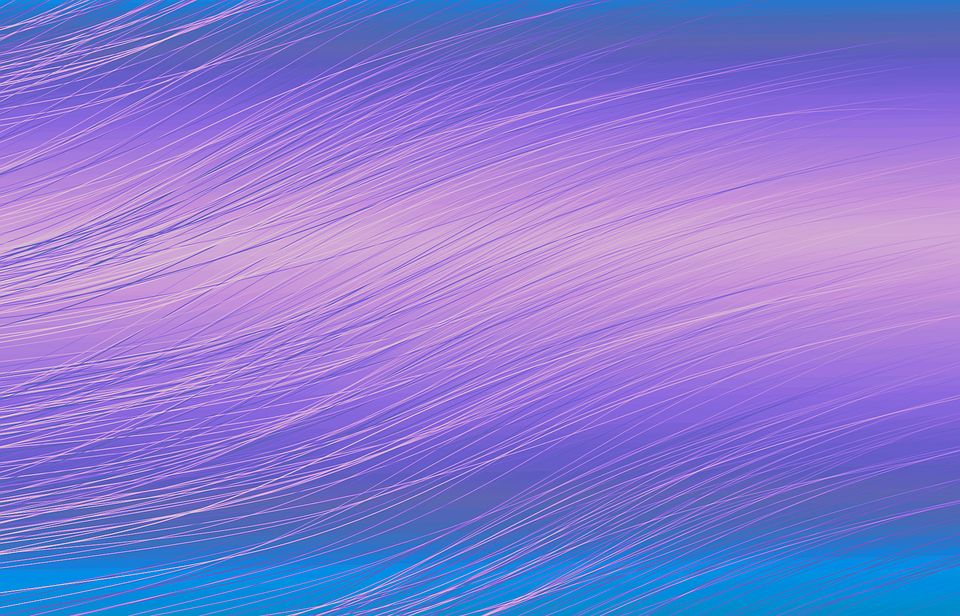 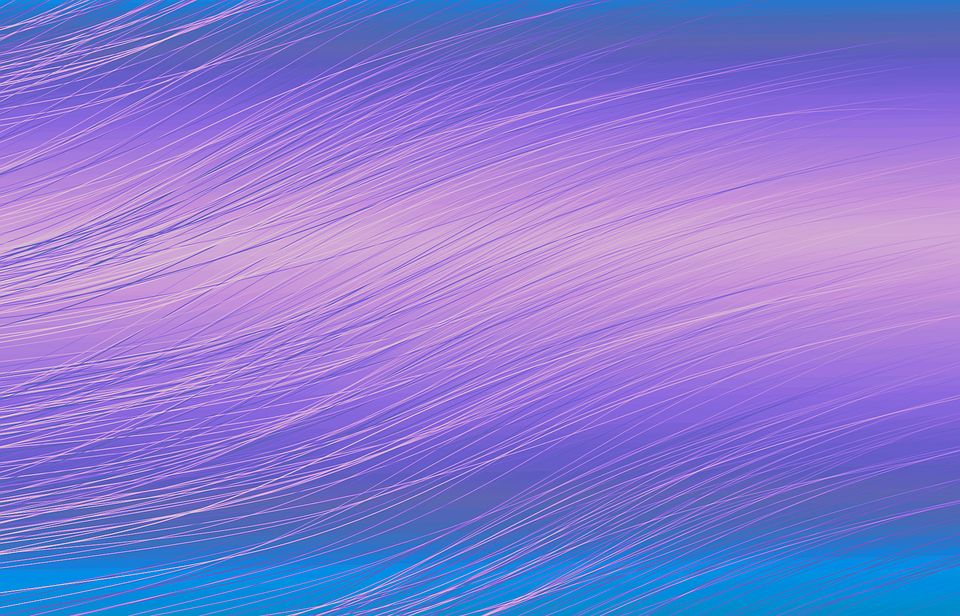 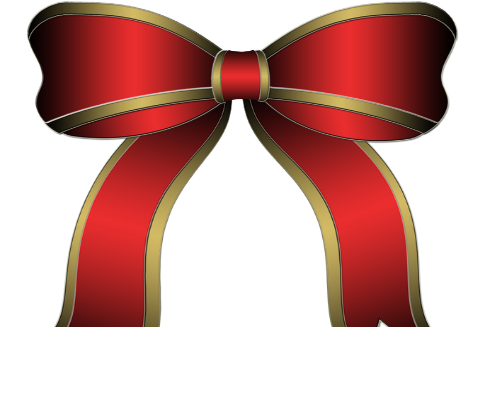 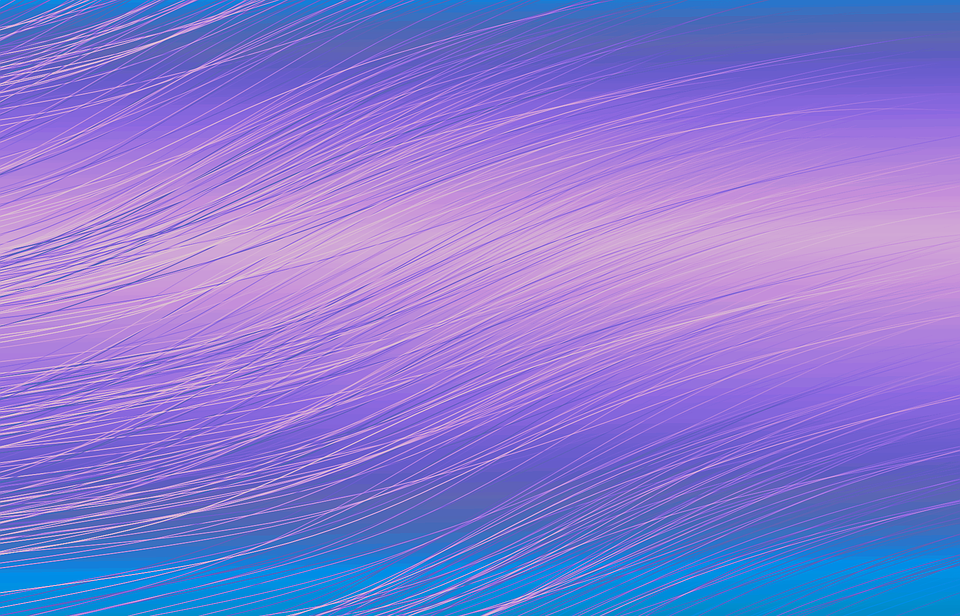 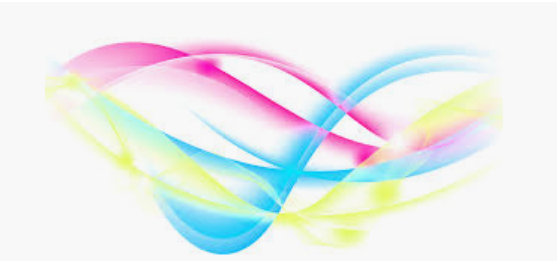 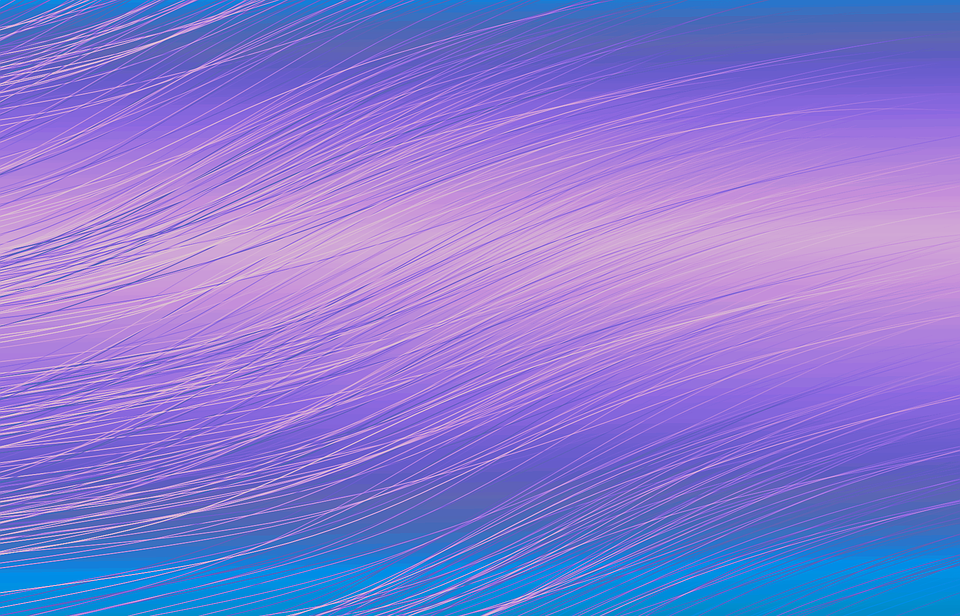 AAARAF WAALE LOG---JO LOG JO QAYAMAT KE DIN DOZAKH AUR JANNAT KE DARMIYAN KHADHE HONGE,JANNAT KI UMMEED RAKHENGE,JINKE BUR AAMAAL AUR ACHCHE AMAAL BARABAR HONGE,ISLIYE CHOTEE CHOTEE NEKIYON KO BHI NA CHODHIYE


CHUP CHUP KE RO RO KE GIDHGIDHA KE ALLAH SE MANGEN


NAAP TOL ME SAHI HISAAB RAKHNA
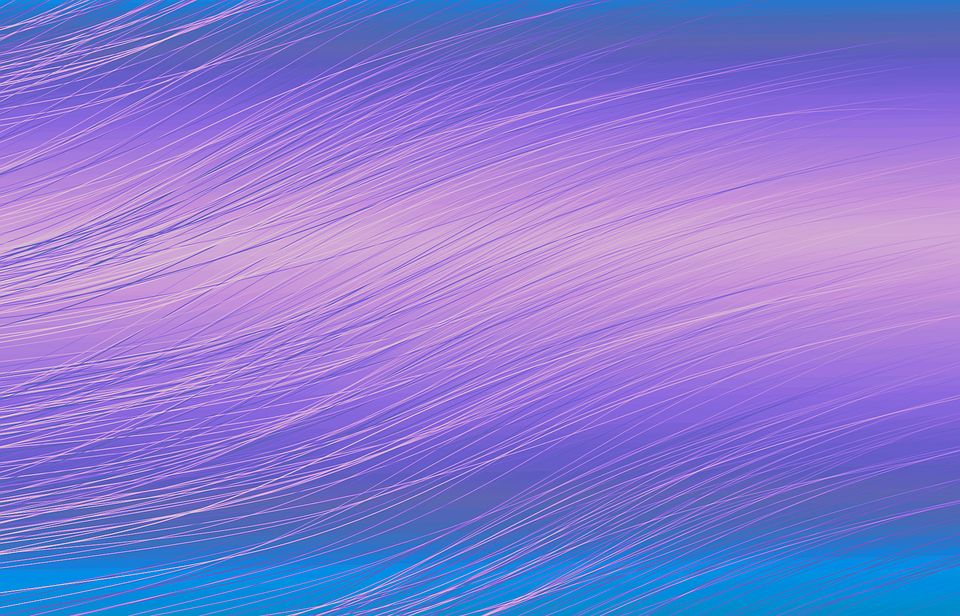